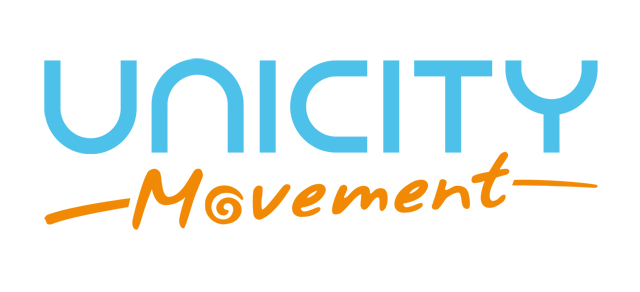 8
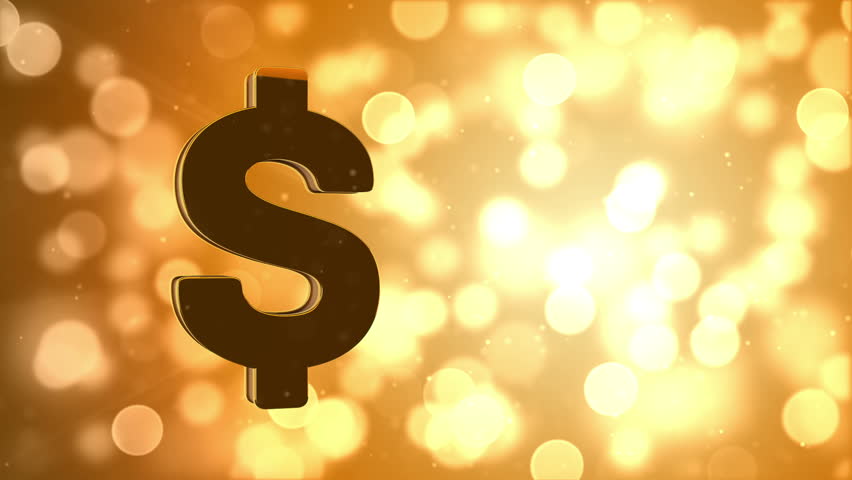 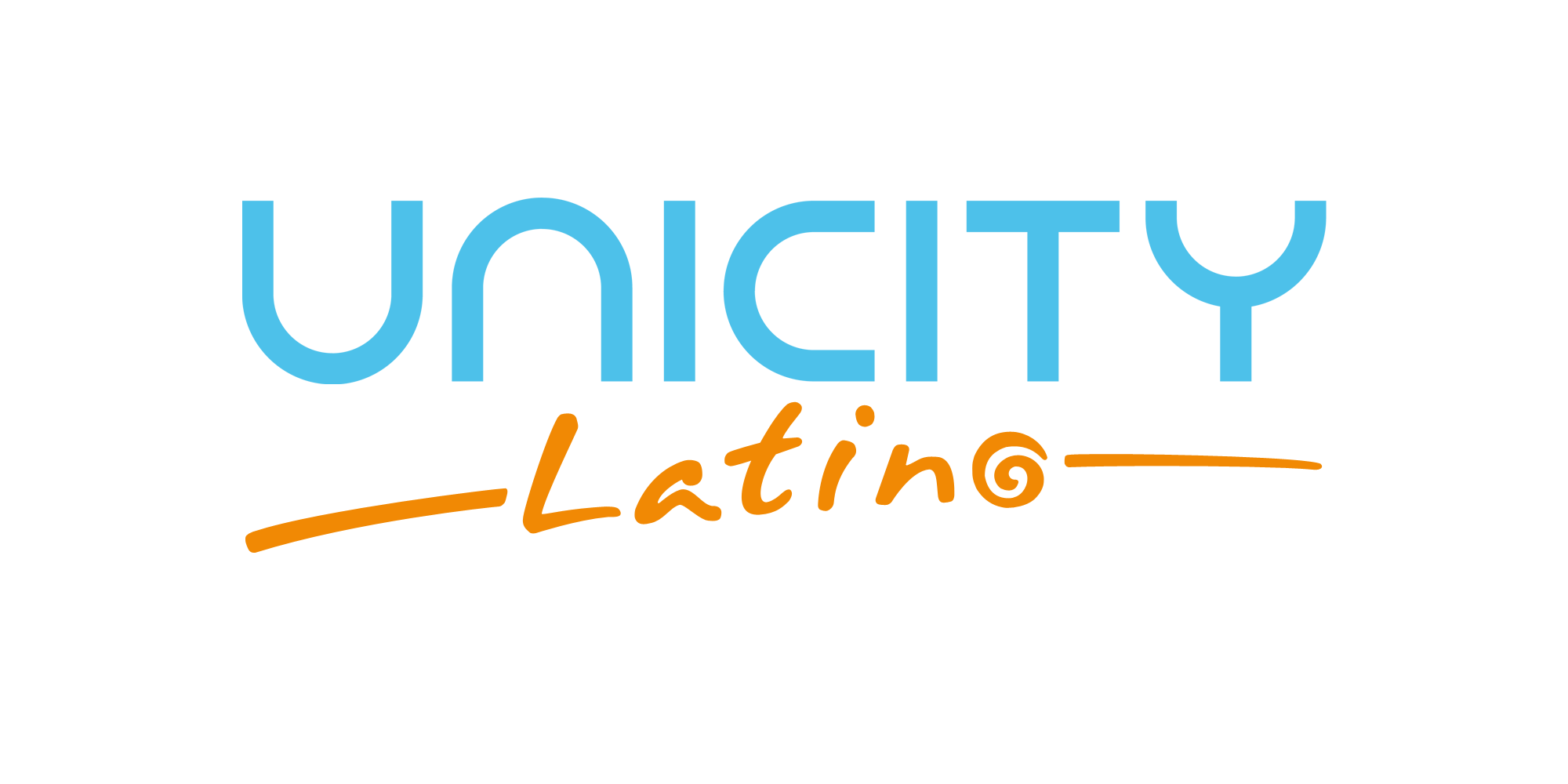 Income Streams
There are eight different income streams available to each 
Unicity Franchise Partner:
Retail Profit
Personal Rebate
Fast Start Bonus
Director Lifestyle Bonus
8
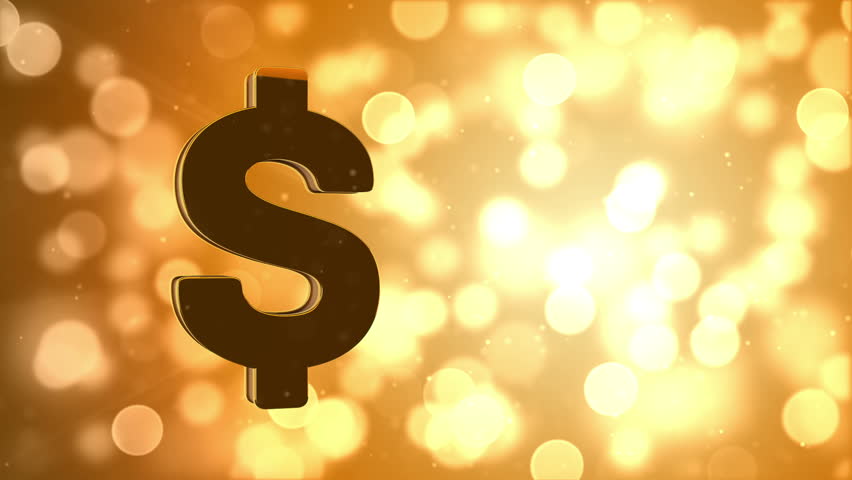 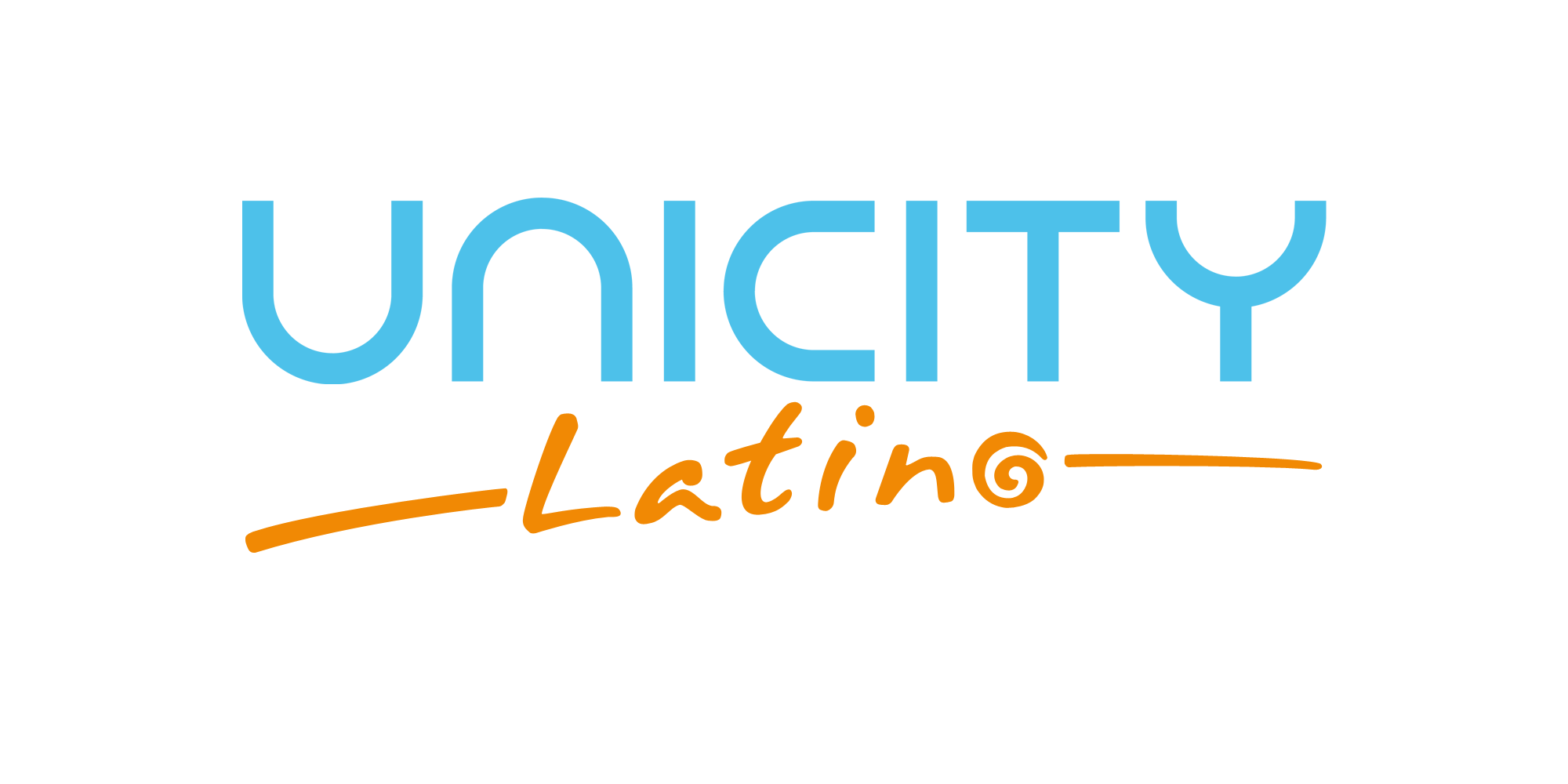 Income Streams
There are eight different income streams available to each 
Unicity Franchise Partner:
Infinity Bonus
President’s Club Bonus
Additional Franchise Positions
Chairman’s Club Bonus
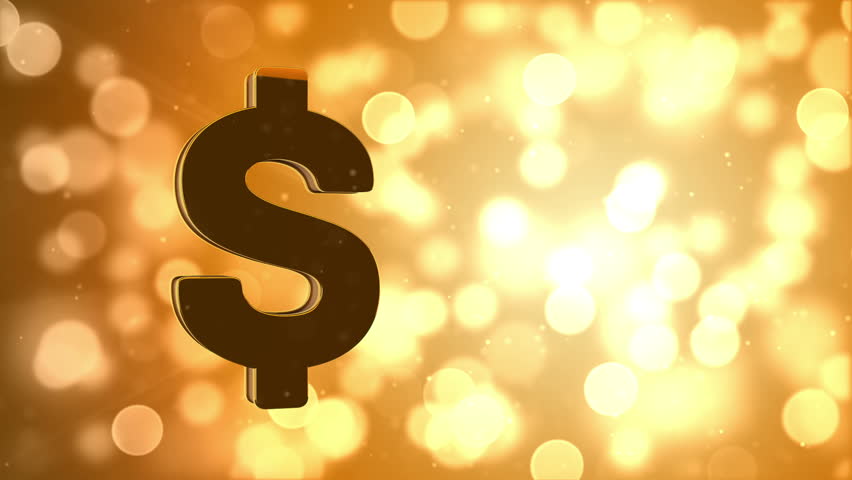 1
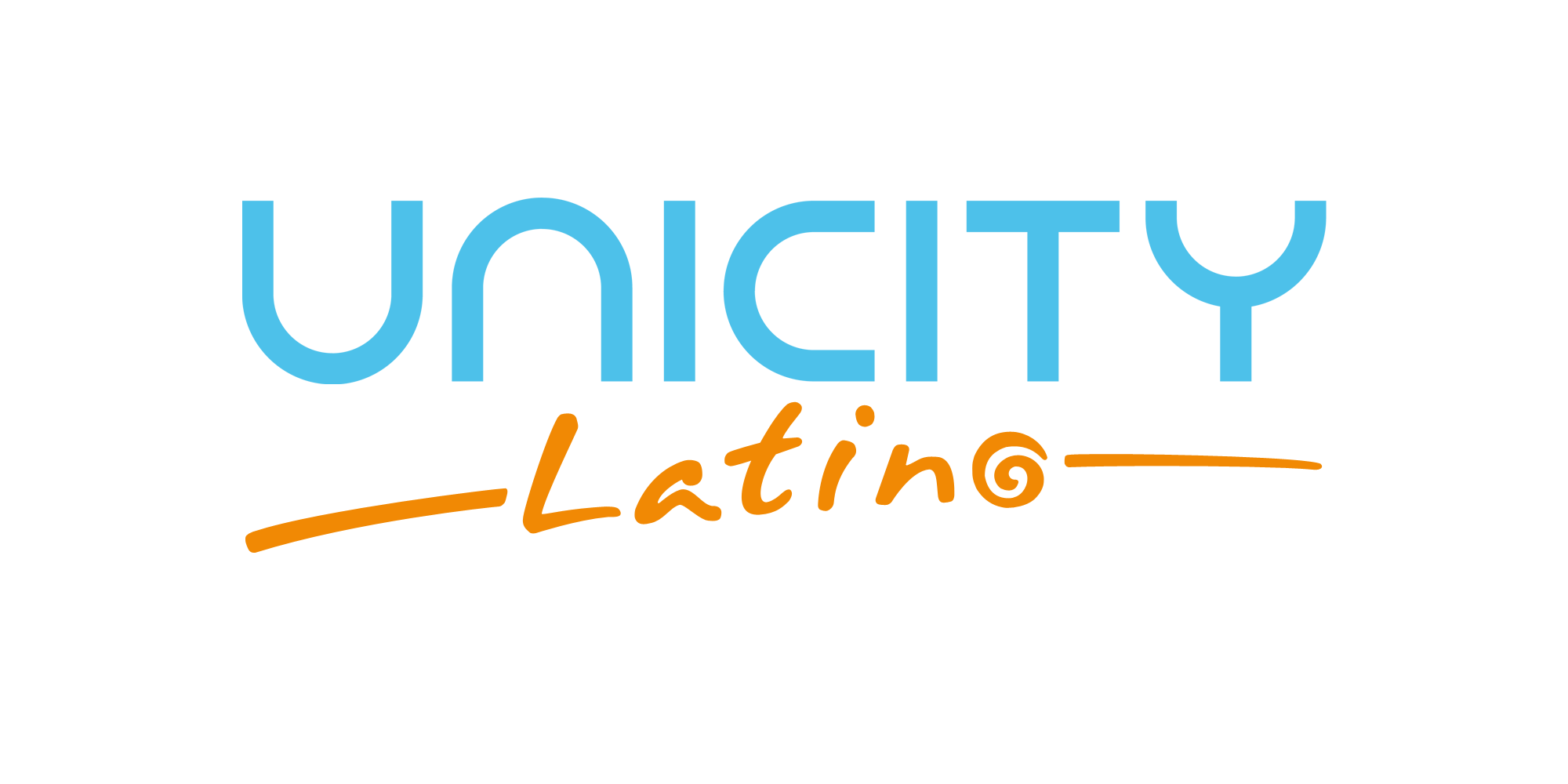 Profit Center
Retail Profits
Earn money selling Unicity products
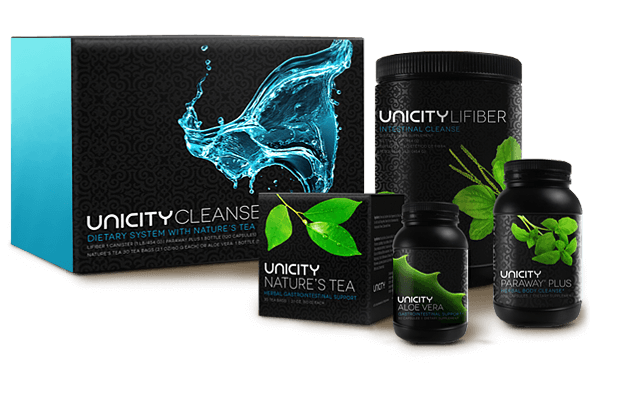 Earn $40 - Cleanse
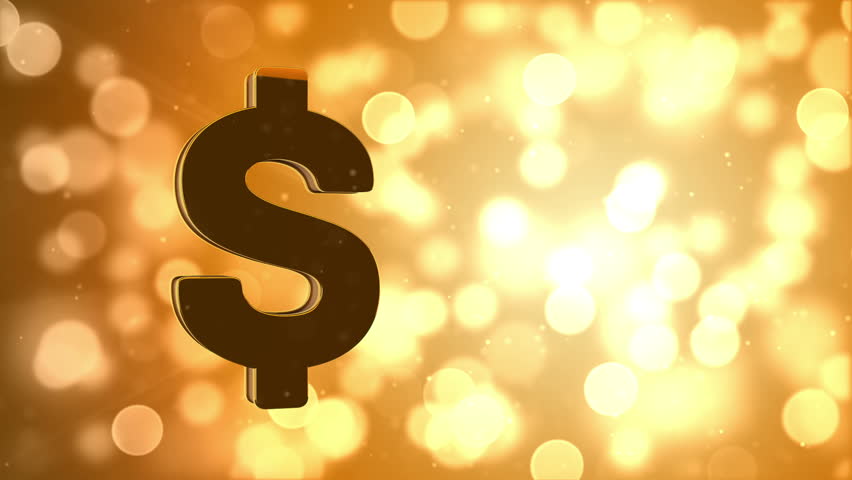 1
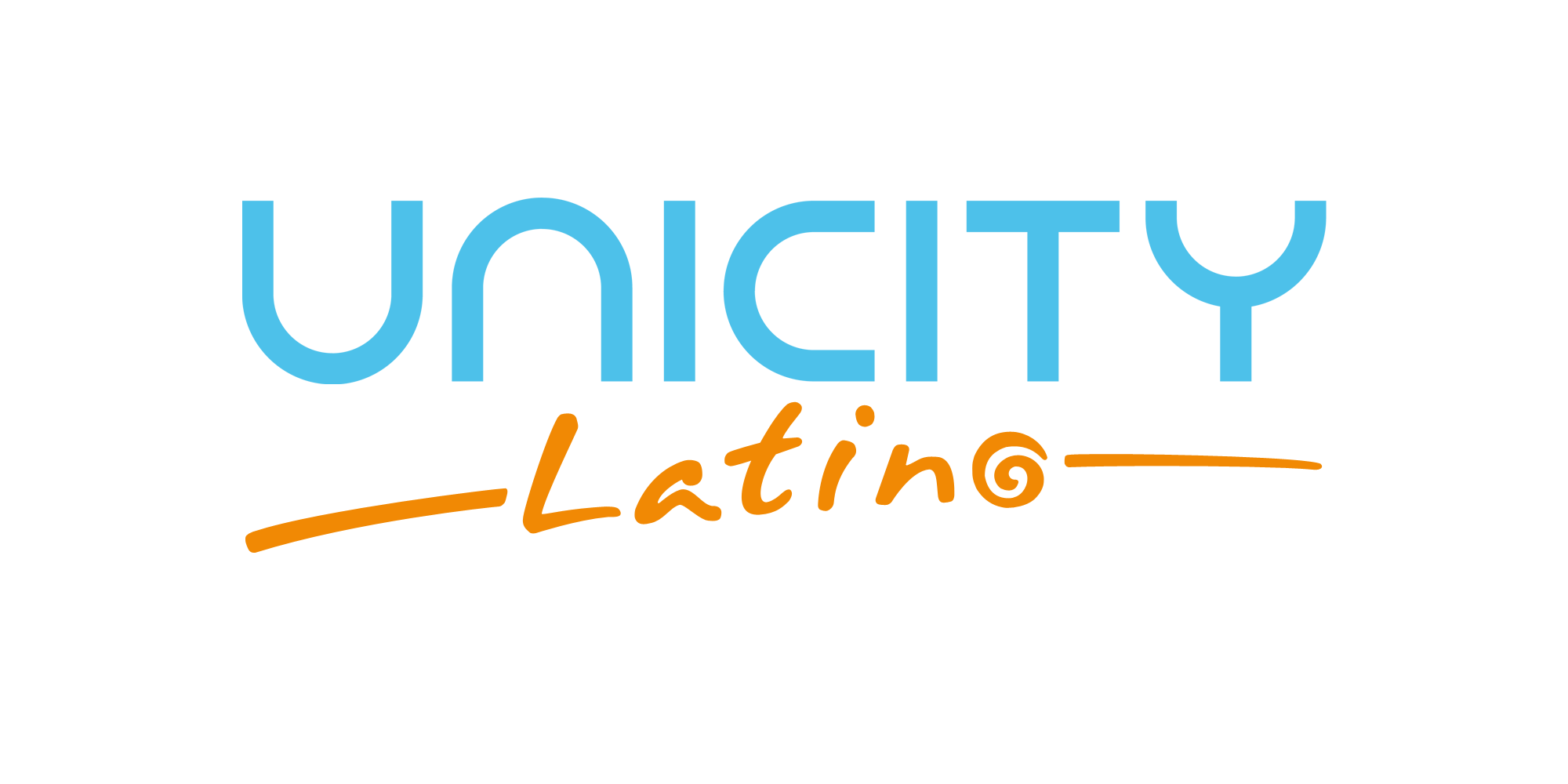 Profit Center
Retail Profits
Earn money selling Unicity products
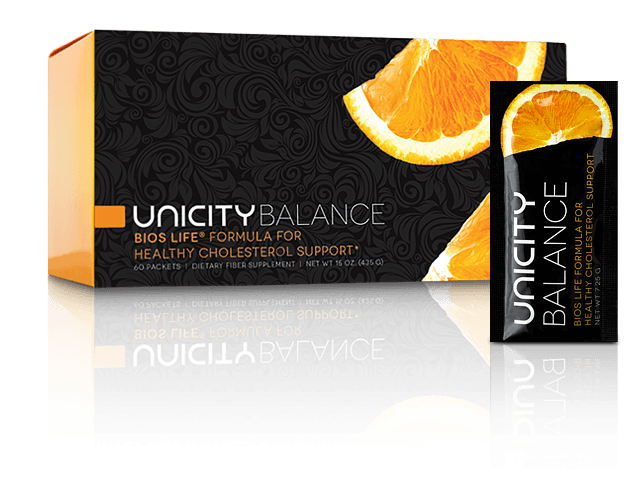 Earn $45 - Balance
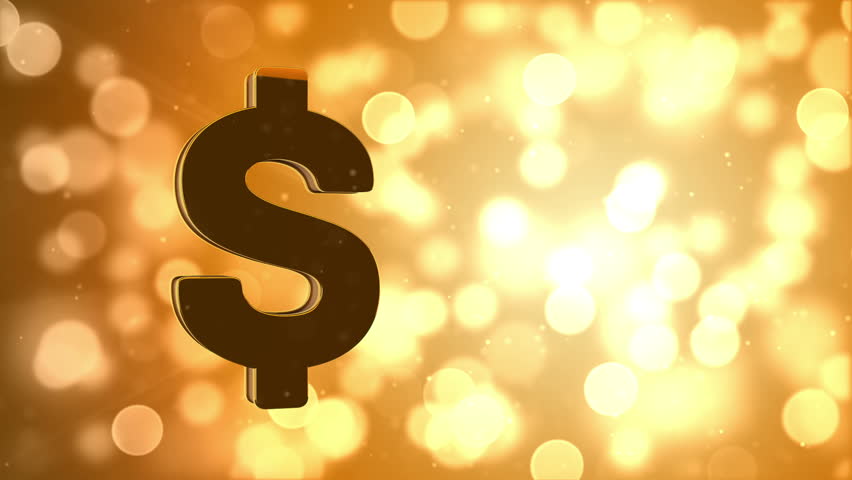 1
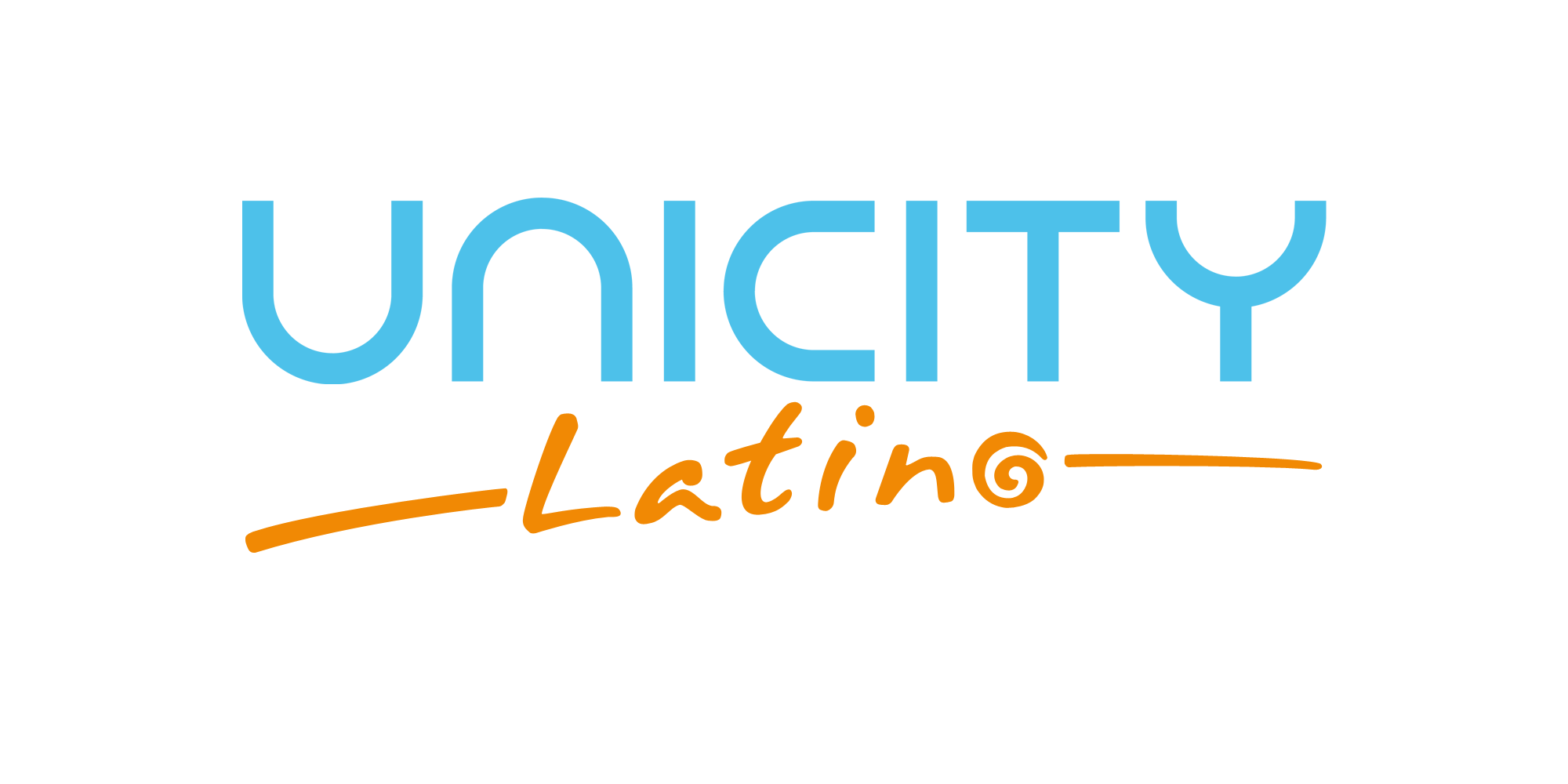 Profit Center
Retail Profits
Earn money selling Unicity products
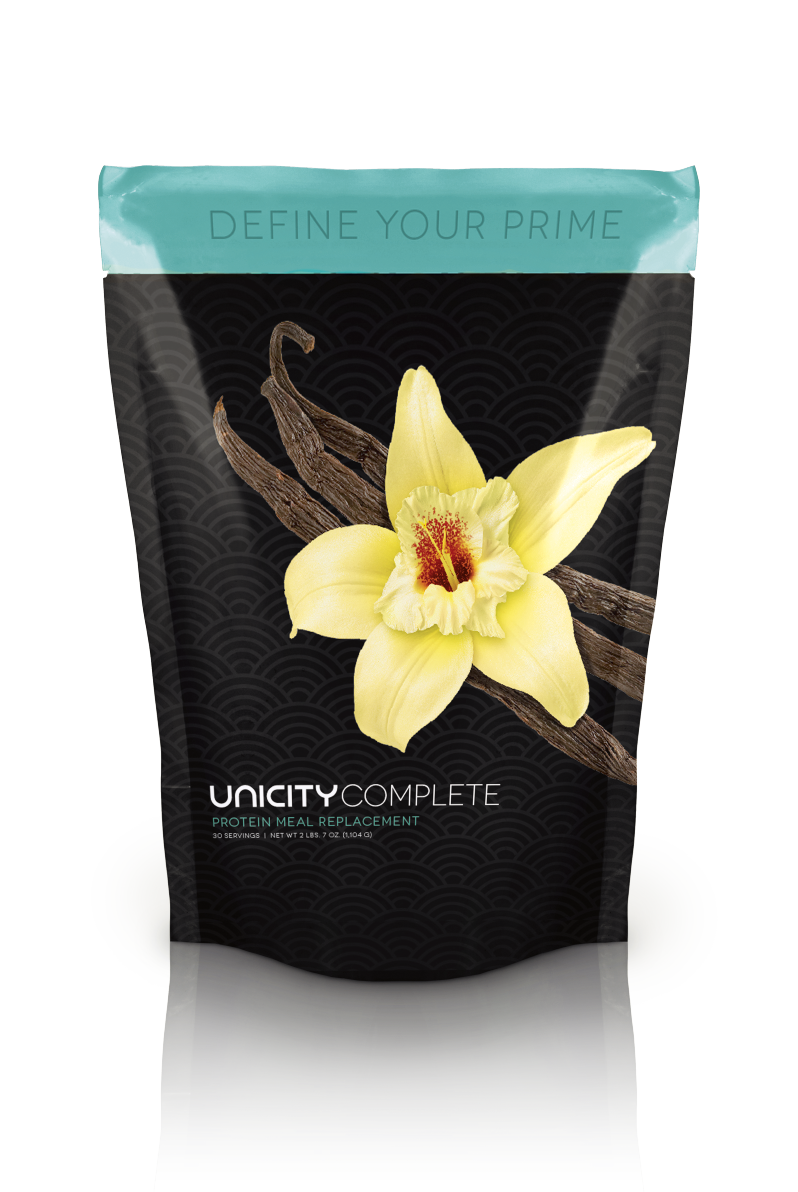 Earn $25 - Complete
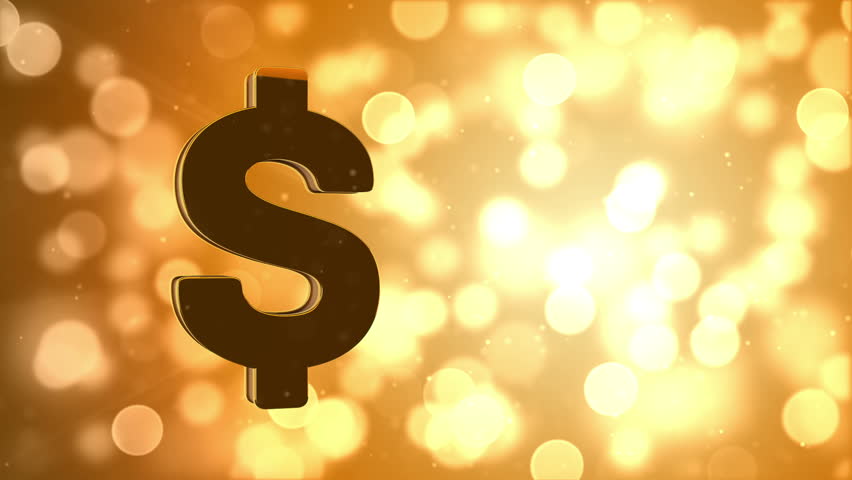 1
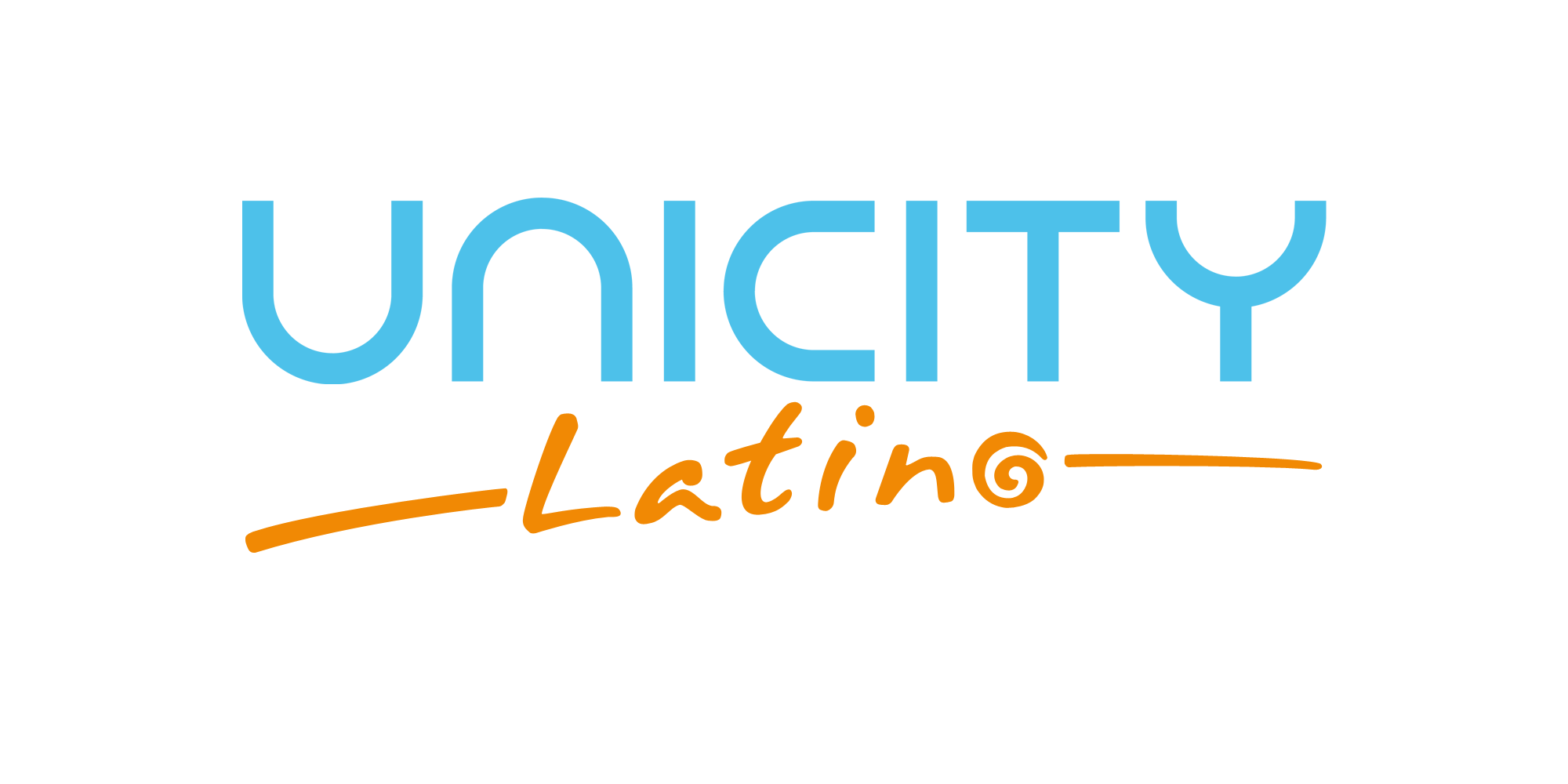 Profit Center
Retail Profits
Earn money selling Unicity products
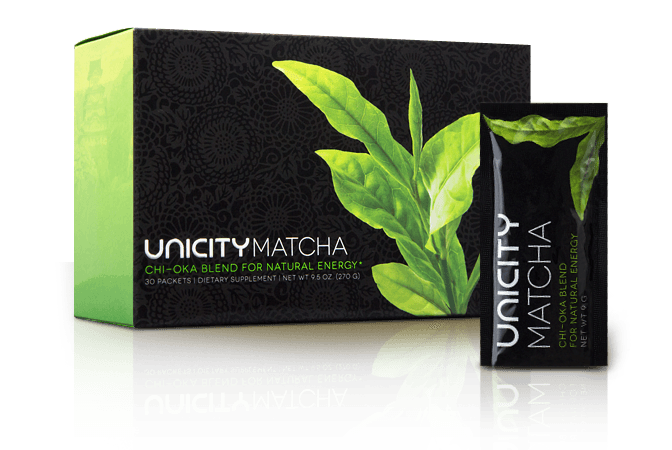 Earn $40 - Matcha
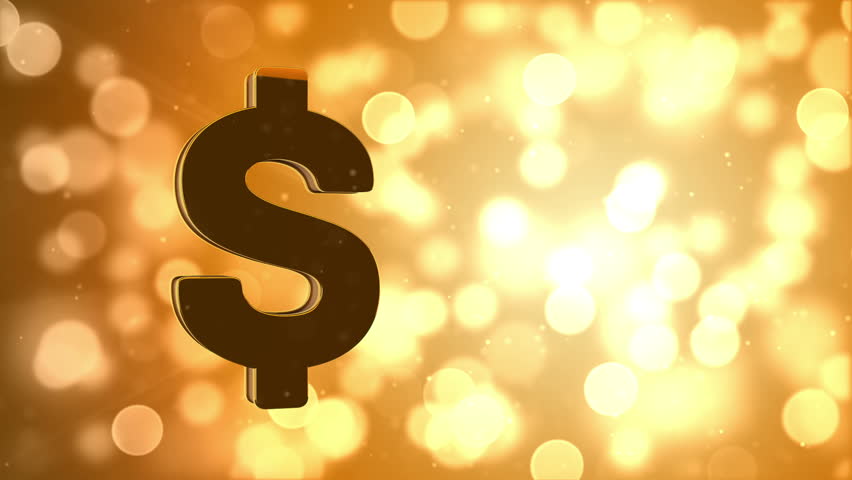 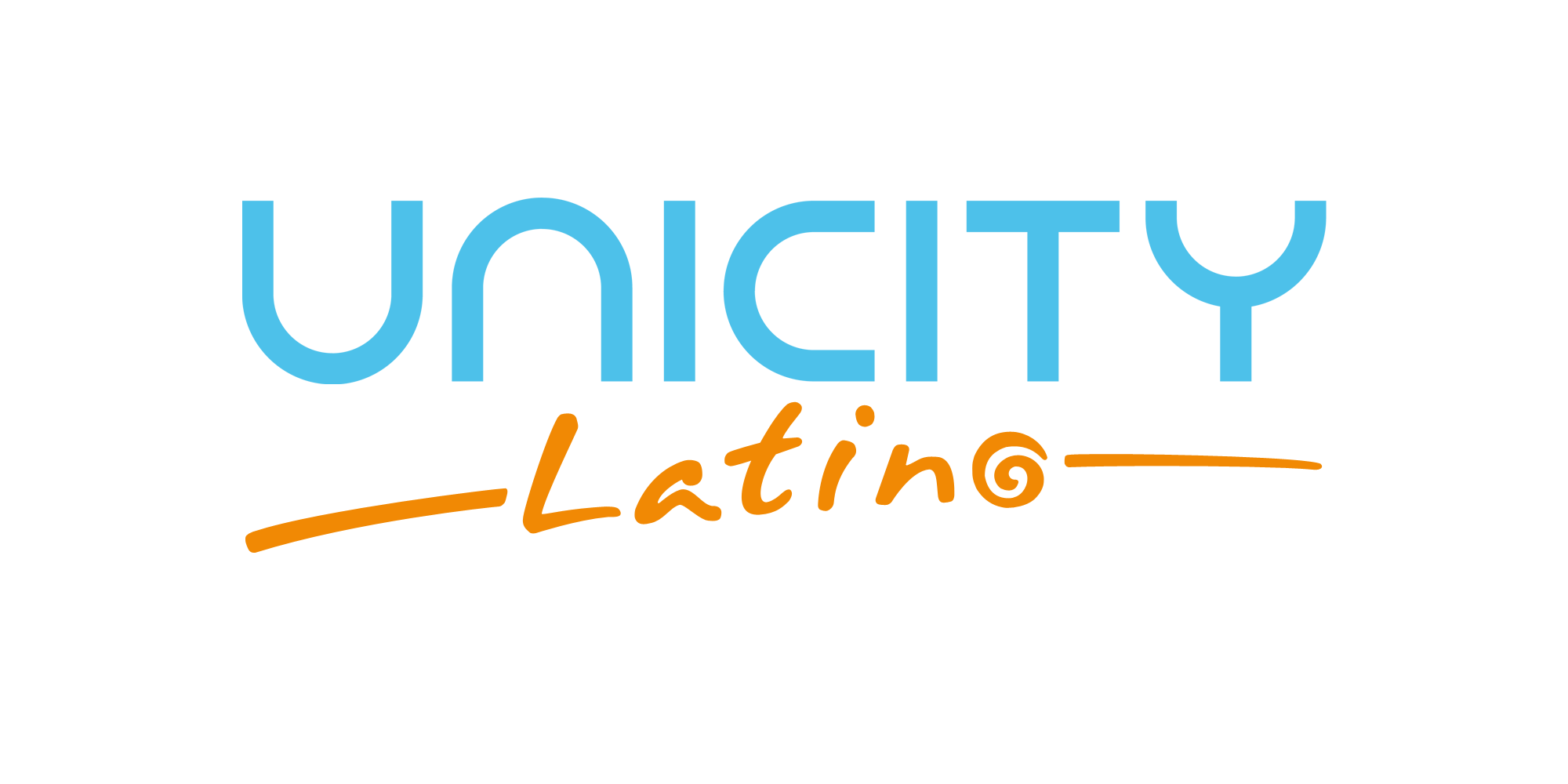 Term Definition
Points
Because of differences in global currencies, Unicity’s products have been assigned a point value.  All rank advancements and earnings are based on points.

      Examples:
•	Cleanse 50 points    - $70 wholesale
•	Balance 52 points    - $75 wholesale
•	Matcha 50 points     - $70  wholesale 
•	Complete 25 points  - $50 wholesale
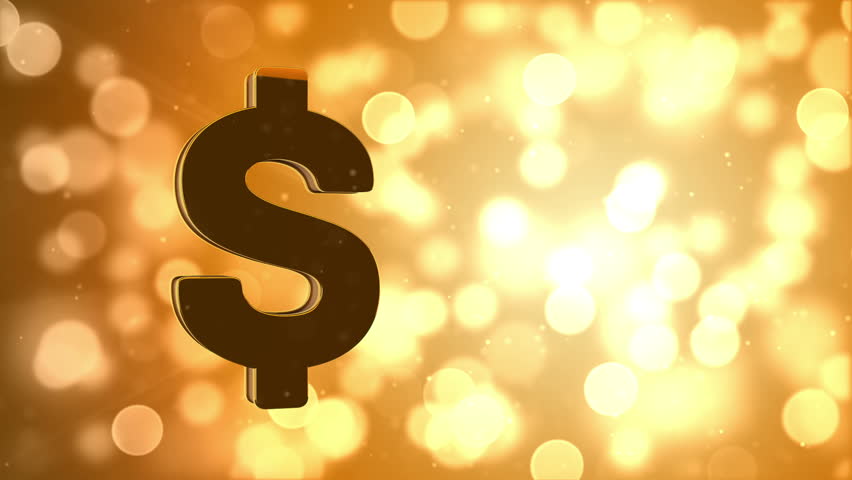 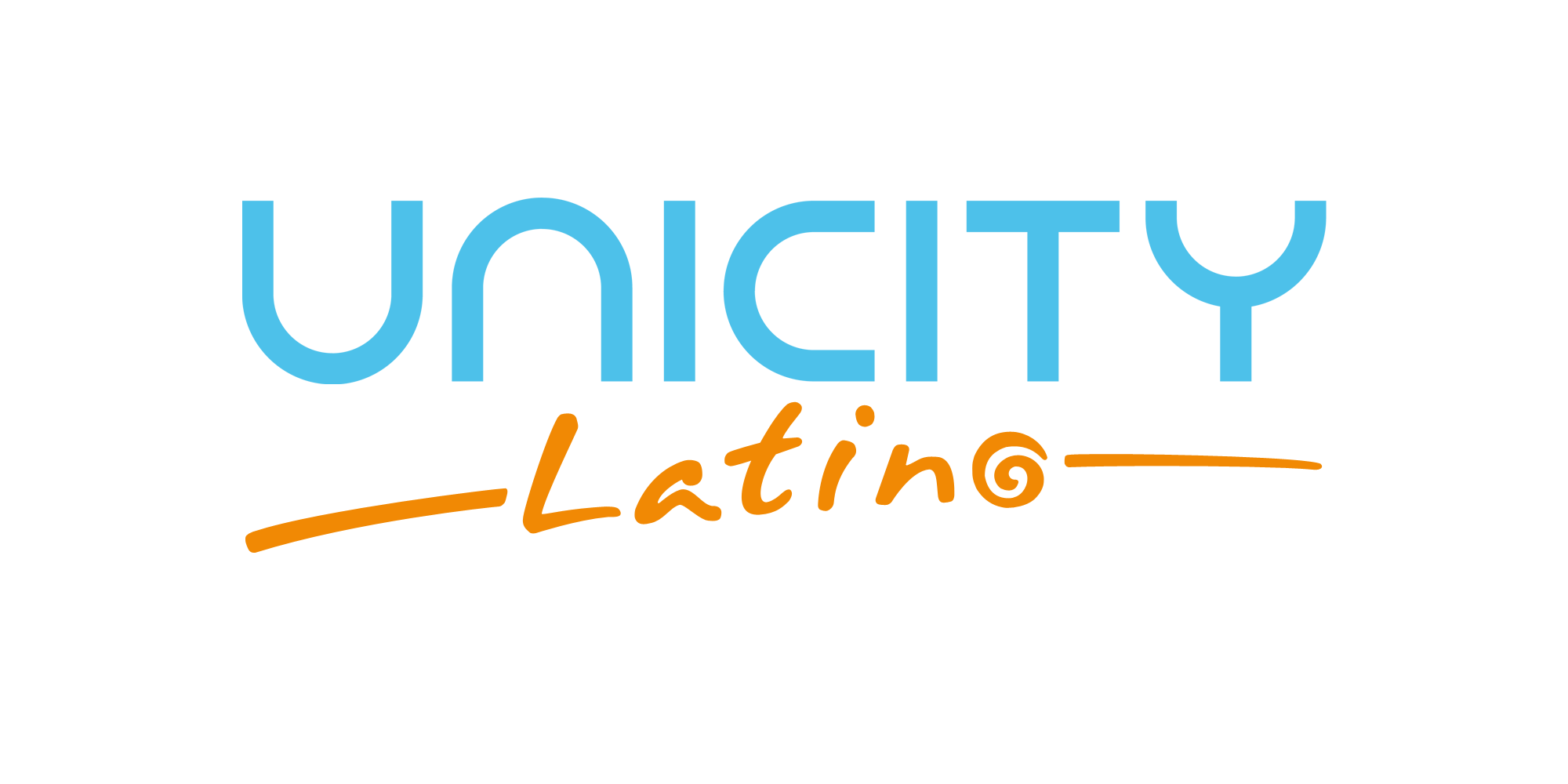 Term Definition
Personal Volume or PV
PV is the sum total of your orders with Unicity and the orders placed by your customers directly with Unicity during a commission month.
You
(100 PV)
Customer #2
(50 PV)
Customer #1
(50 PV)
Customer #3
(50 PV)
Your total PV in this example is 250 PV
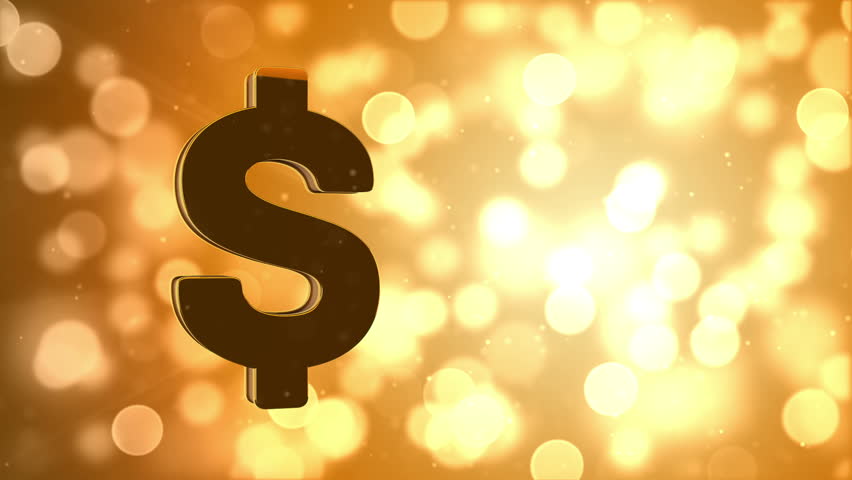 2
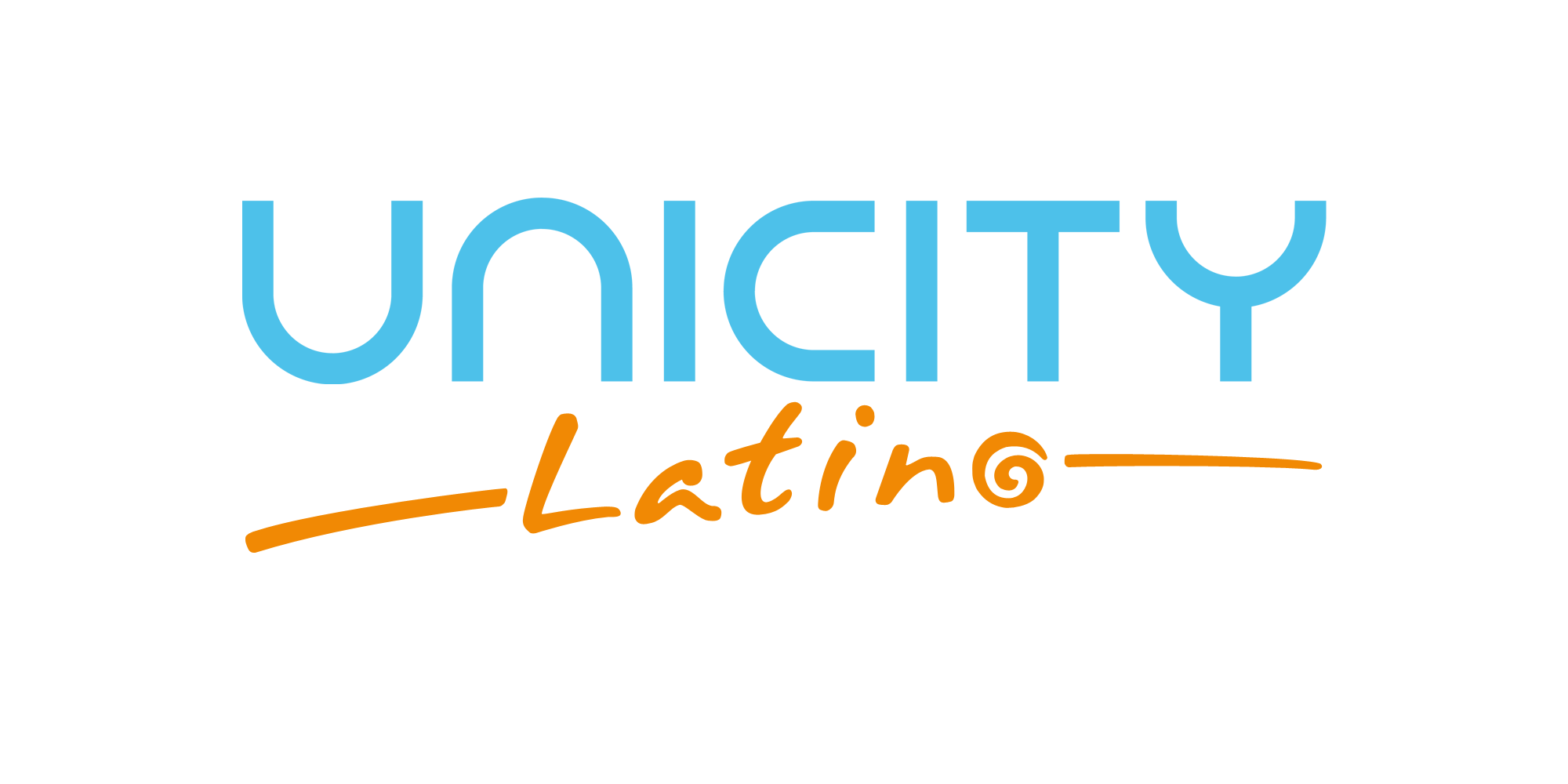 Profit Center
Personal Rebates
Build a growing customer base and earn volume discounts
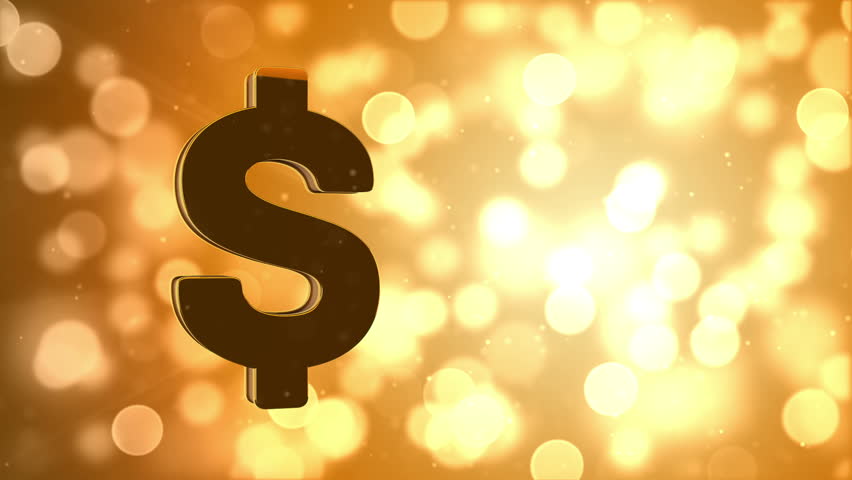 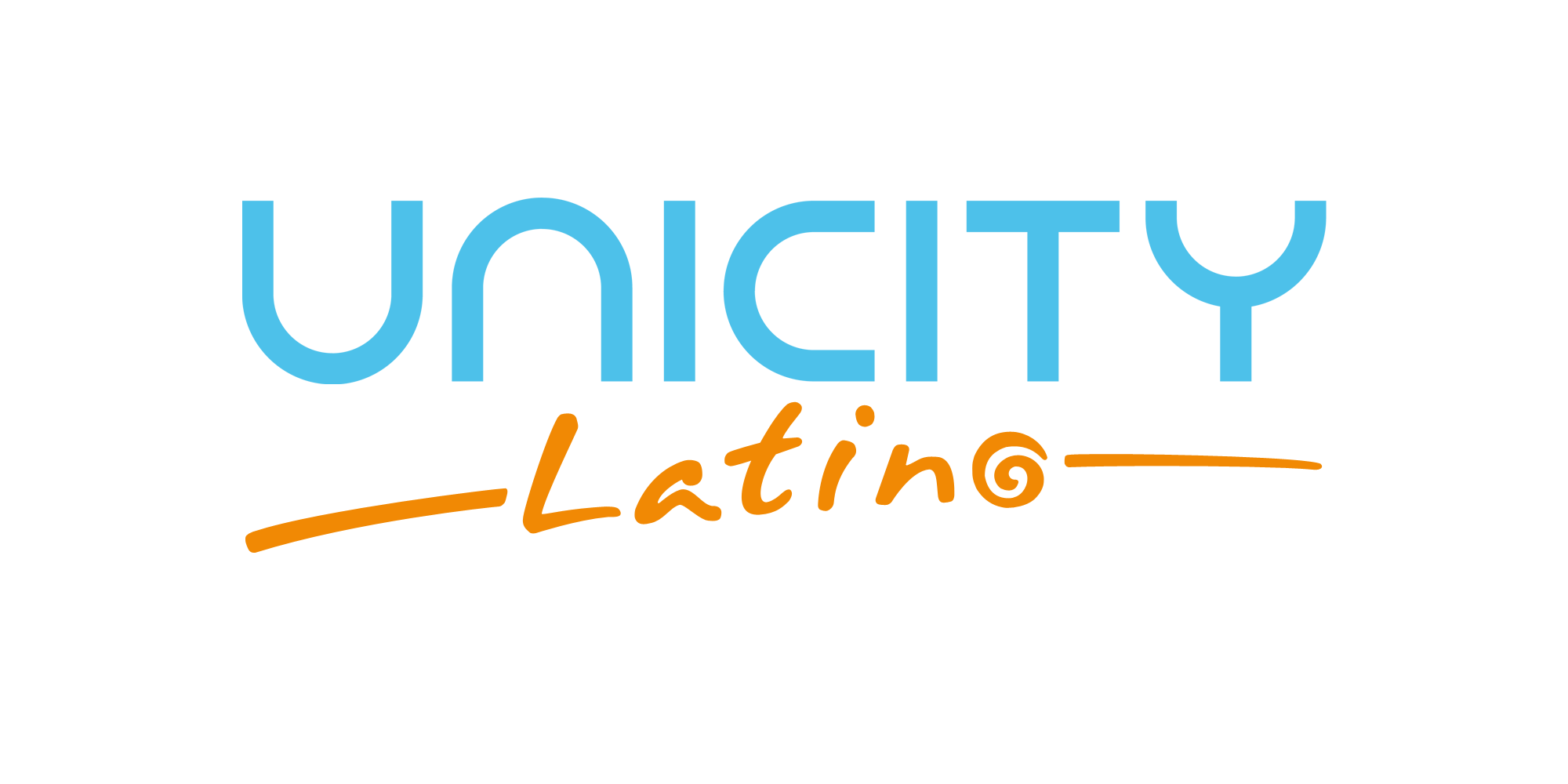 Term Definition
Team Volume or TV
TV is the sum total of your PV and all your frontline partners PV. (No Cap)
Jr. Manager

500 TV
Manager

1000 TV
*Read compensation plan for rules and qualifications.
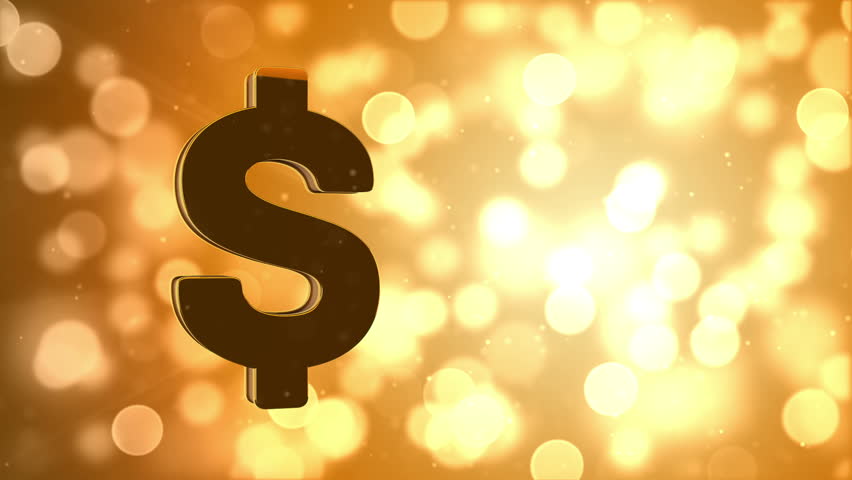 3
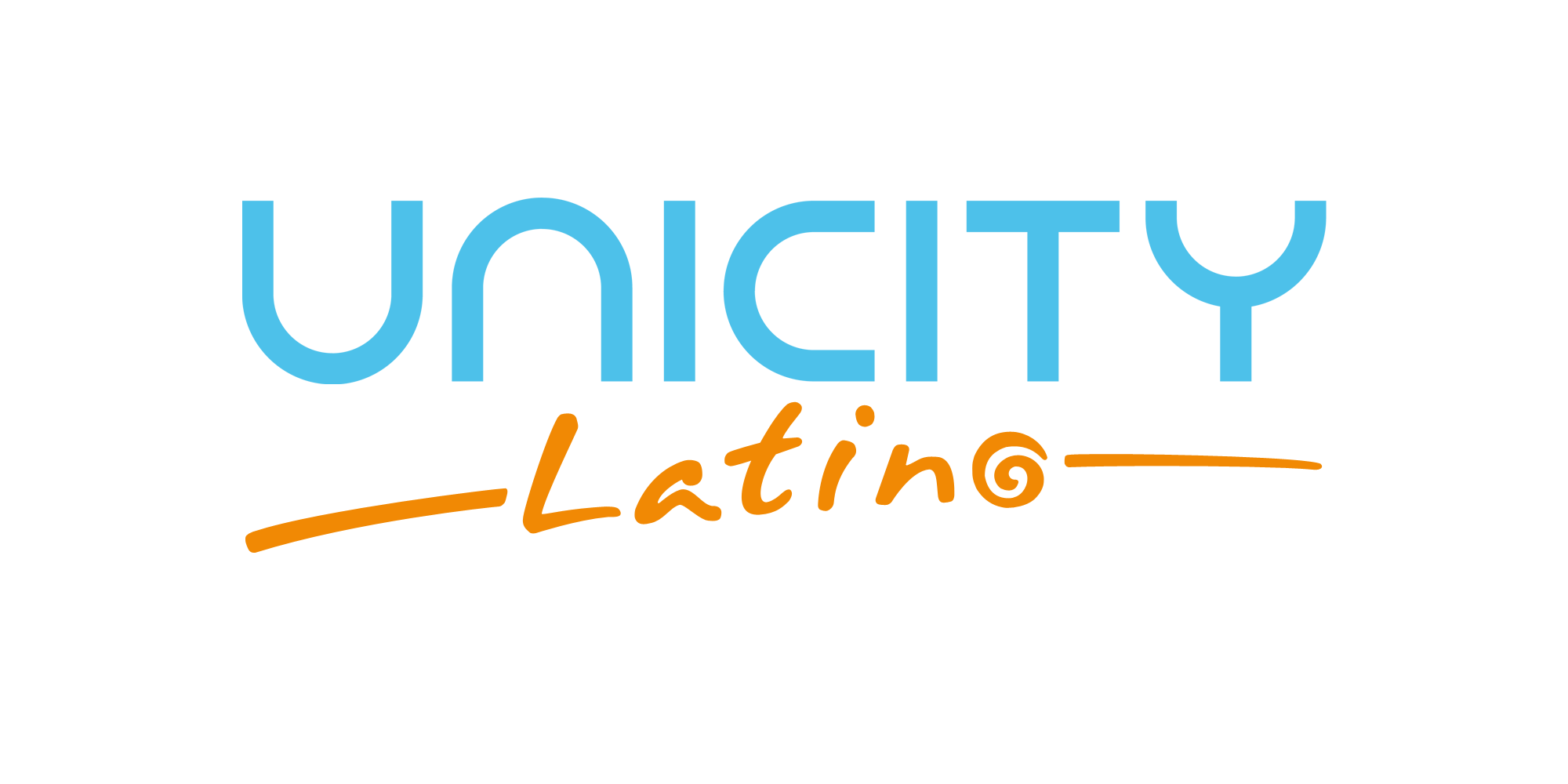 Profit Center
Fast Start Bonuses (Jr. Manager)
Advance rank and earn bonuses on those you enroll during their first month
You
(250 PV)
Maria
(250 PV)
In this example your PV plus Maria’s PV equals 500 (TV).  You are now a Jr. Manager and earn 15% on Maria’s PV.
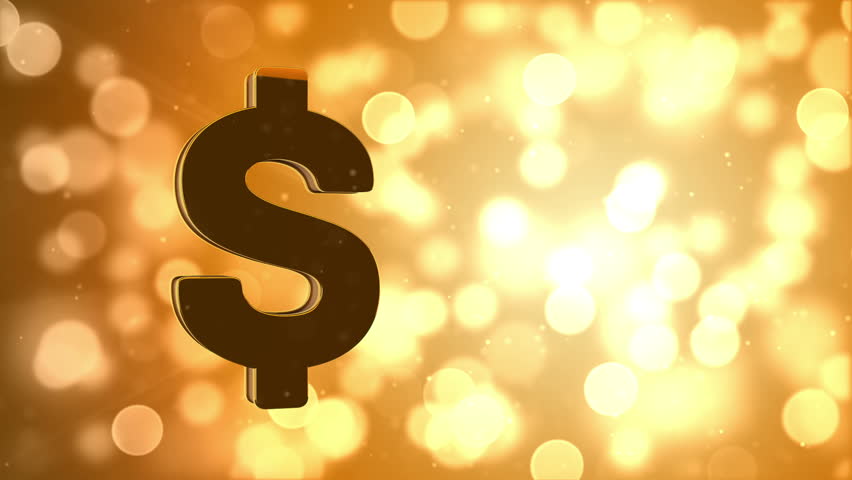 3
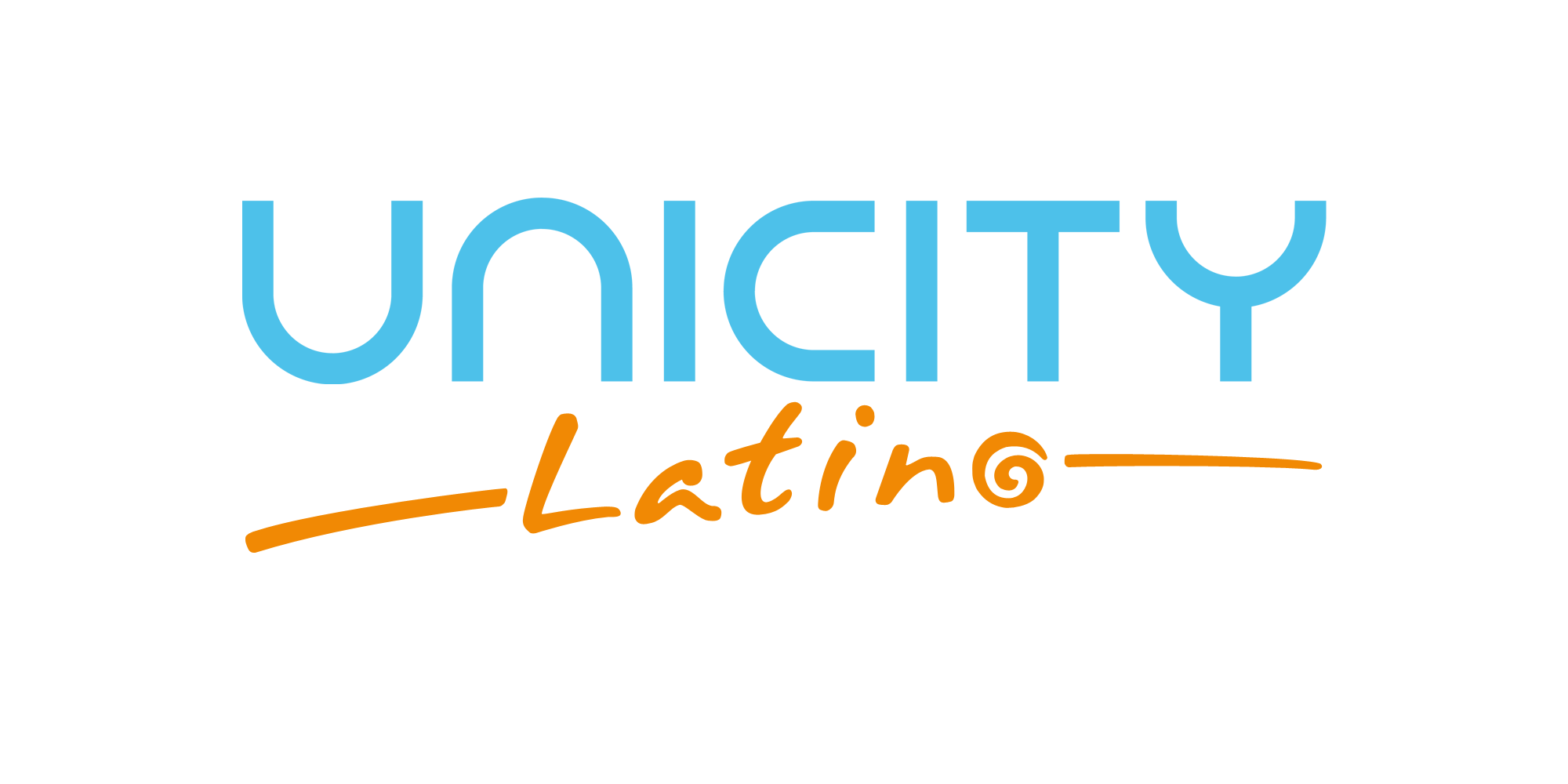 Profit Center
Fast Start Bonuses (Manager)
You enroll three people during the same month with 250 PV each.
Jose
(250 PV)
Maria
(250 PV)
You
(250 PV)
Joe
(250 PV)
1000 TV qualifies you as a Manager and you earn 30% or $225. 
Fast Start Bonuses are paid weekly in most countries.
*Read compensation plan for rules and qualifications.
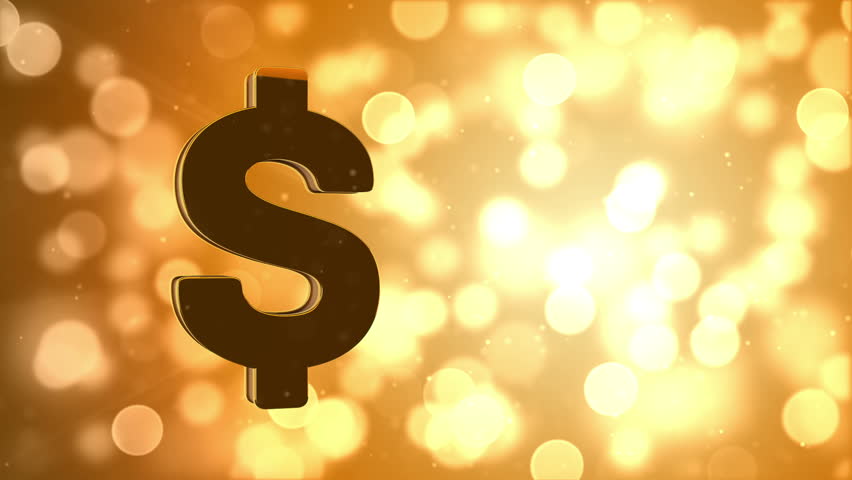 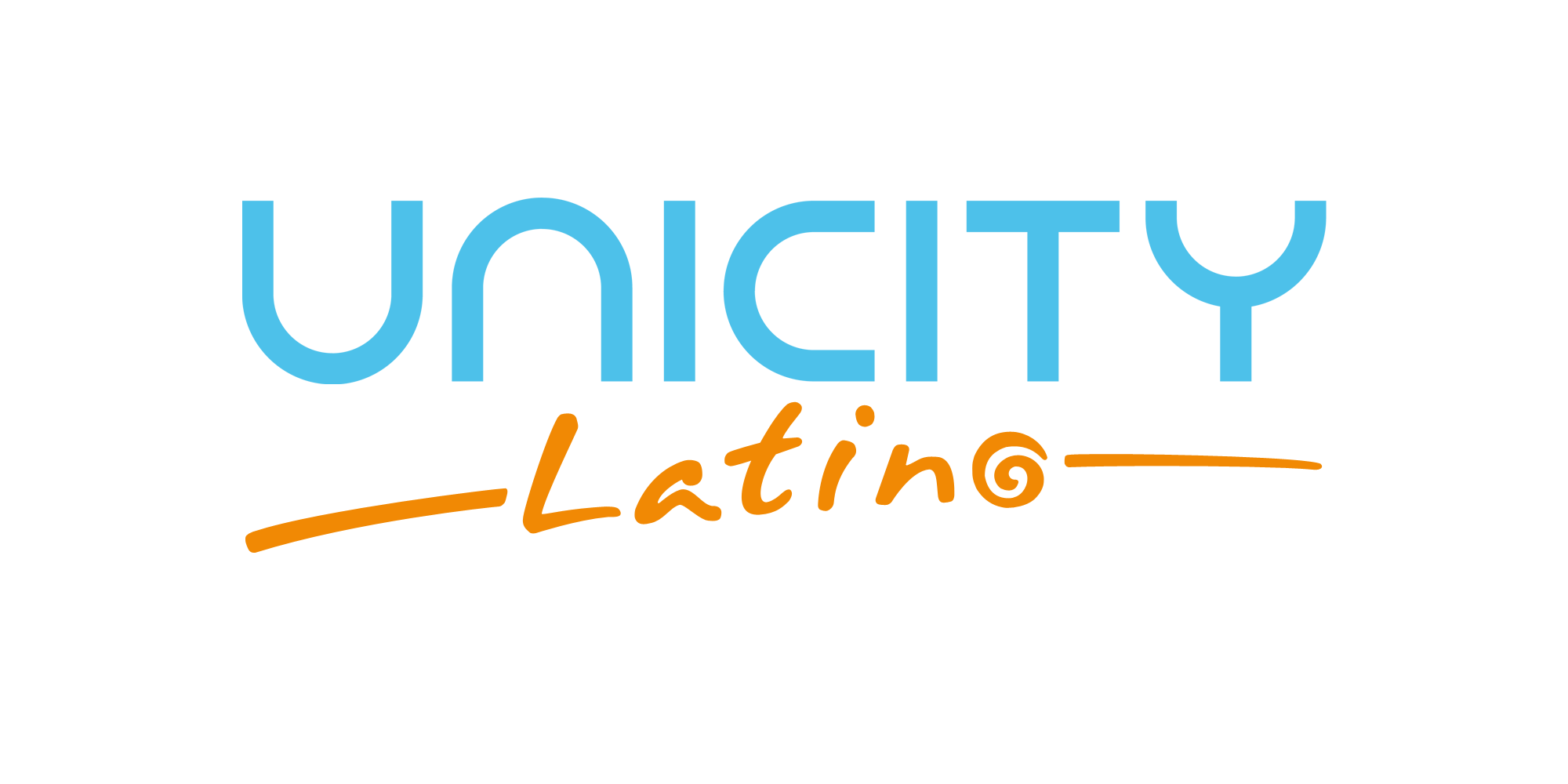 Get Your Money Back Fast
Buy 5 Unicity Cleanse – 250 PV and $350
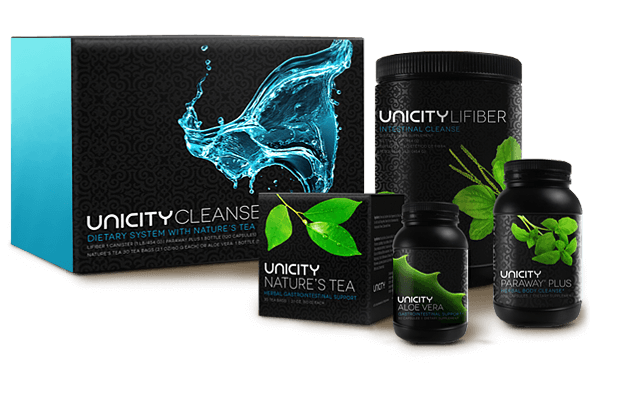 Use 1 and Sell 4 = $440
Profit $90, plus your free cleanse system
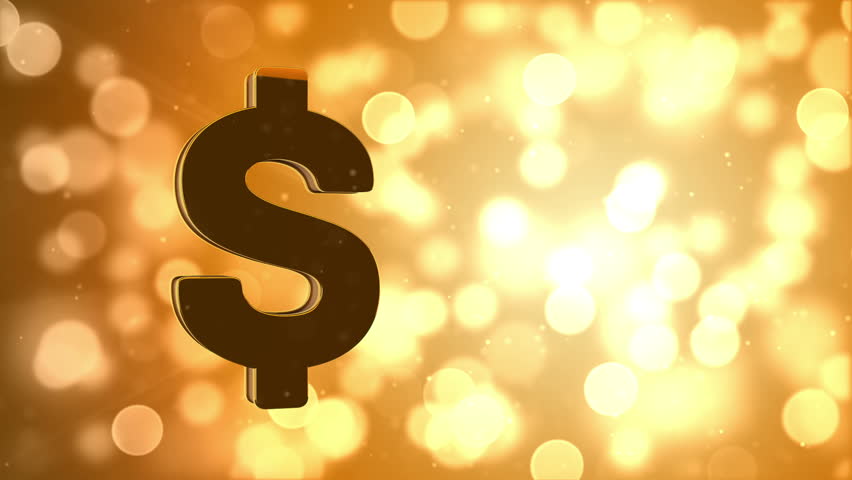 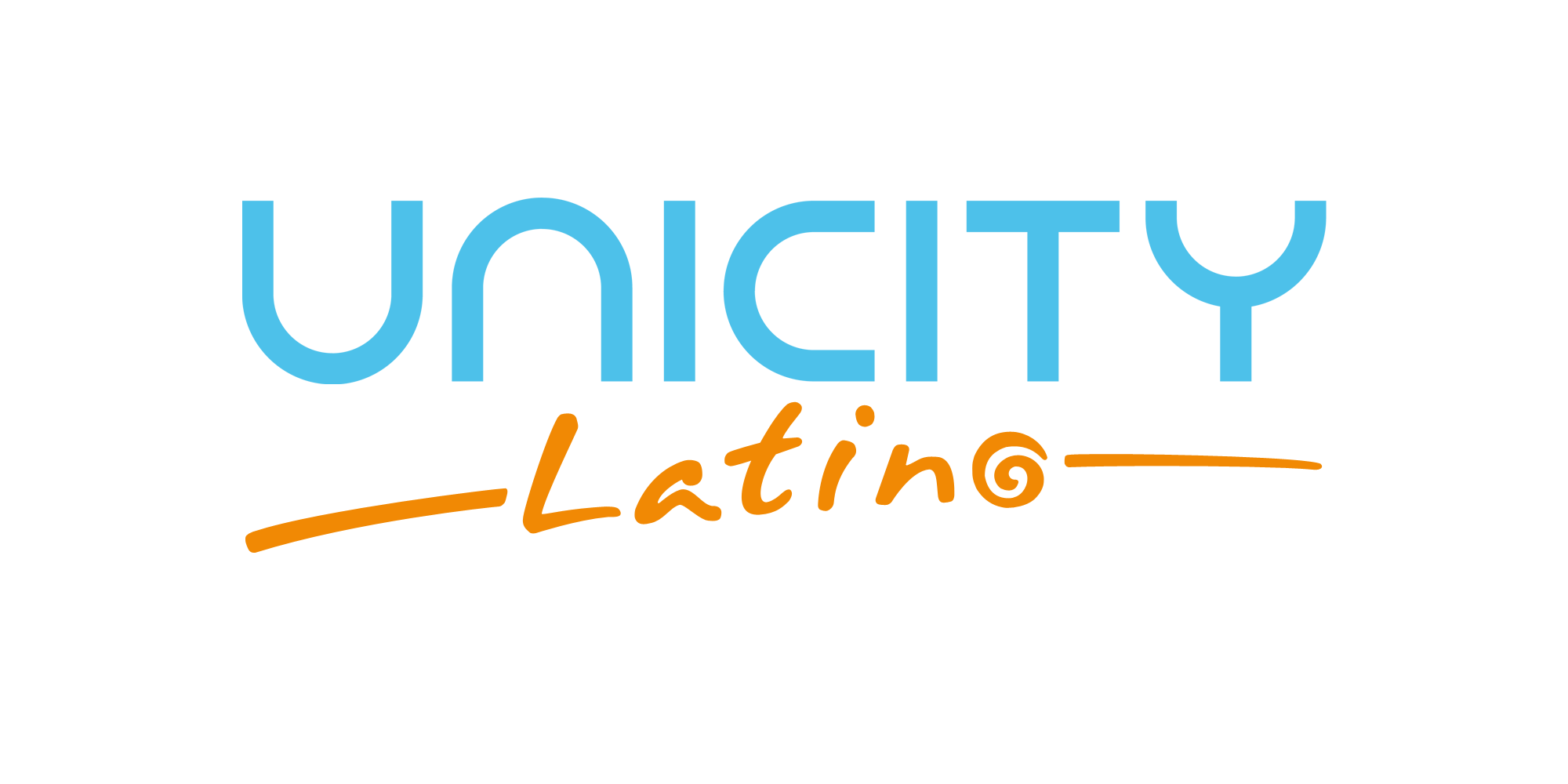 Get Your Money Back Fast
Buy 5 Unicity Balance – 260 PV and $375
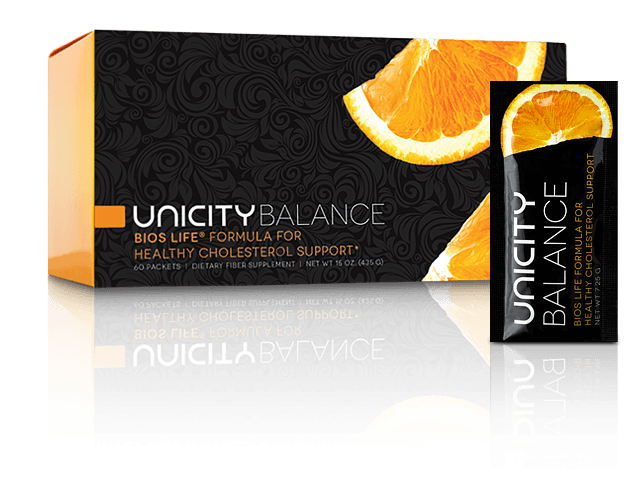 Use 1 and Sell 4 = $480
Profit $105, plus your Balance free
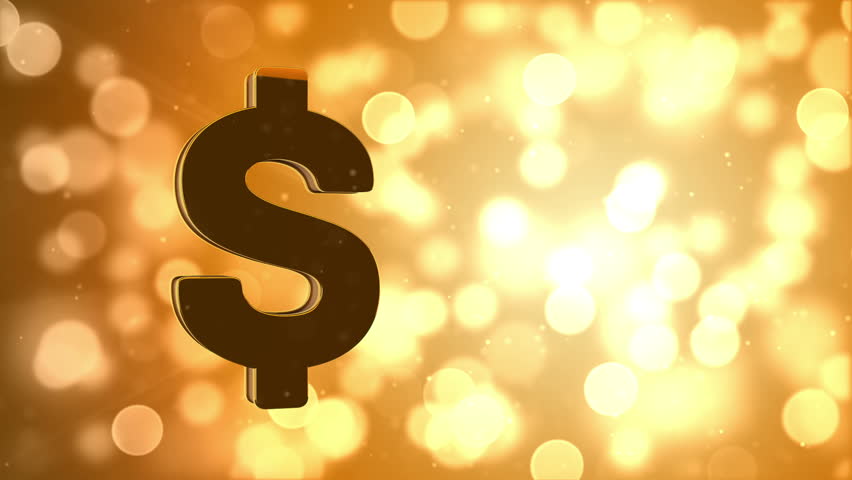 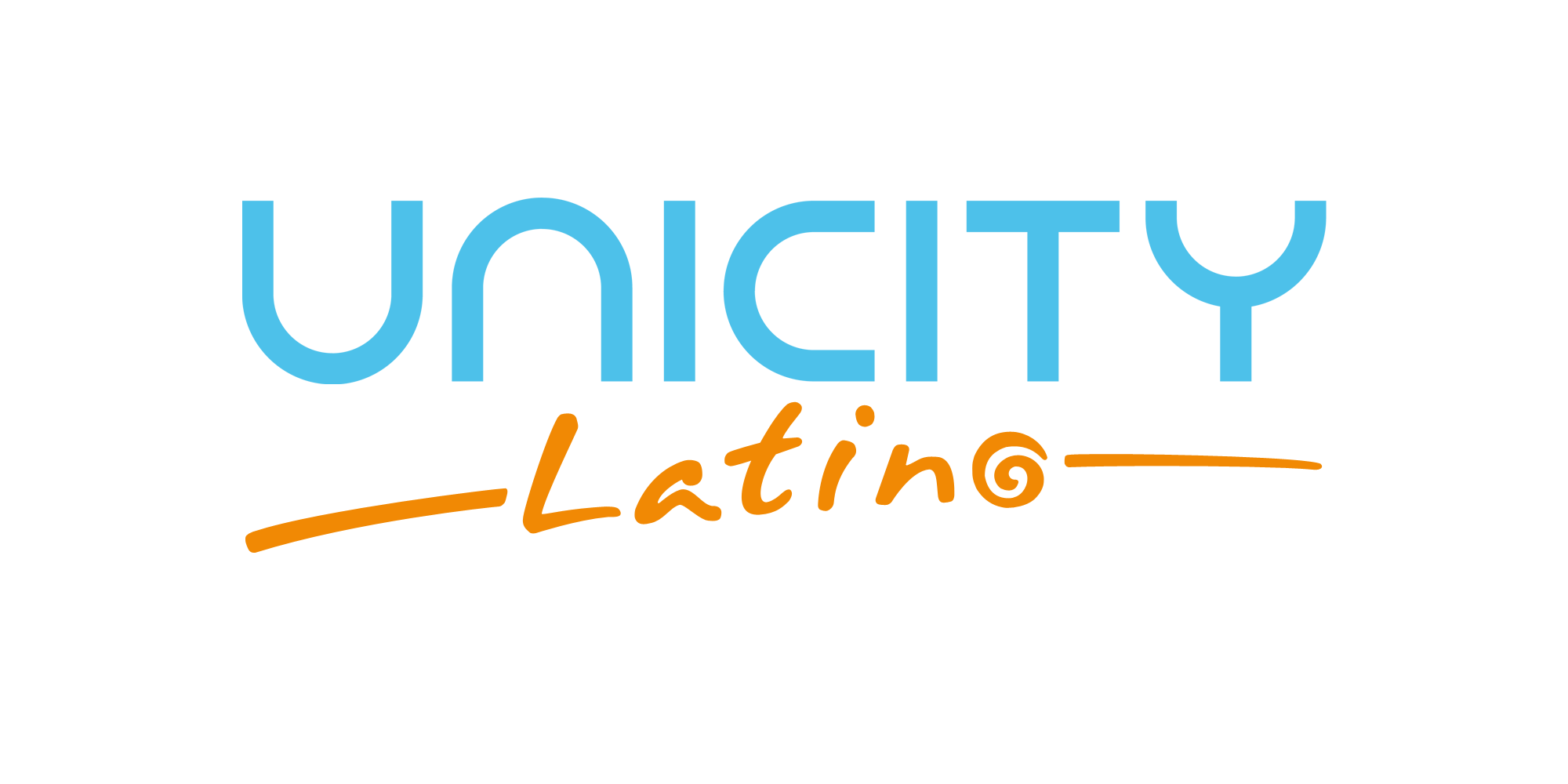 Get Your Money Back Fast
Buy 5 Unicity Matcha – 250 PV and $350
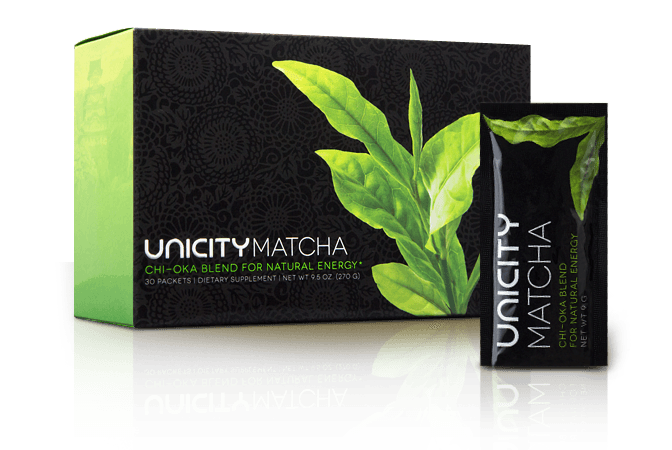 Use 1 and Sell 4 = $440
Profit $90, plus your Matcha free
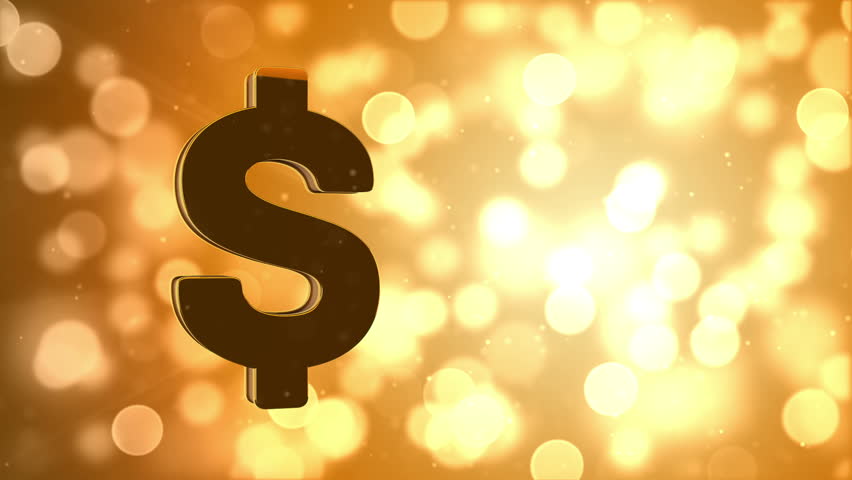 3
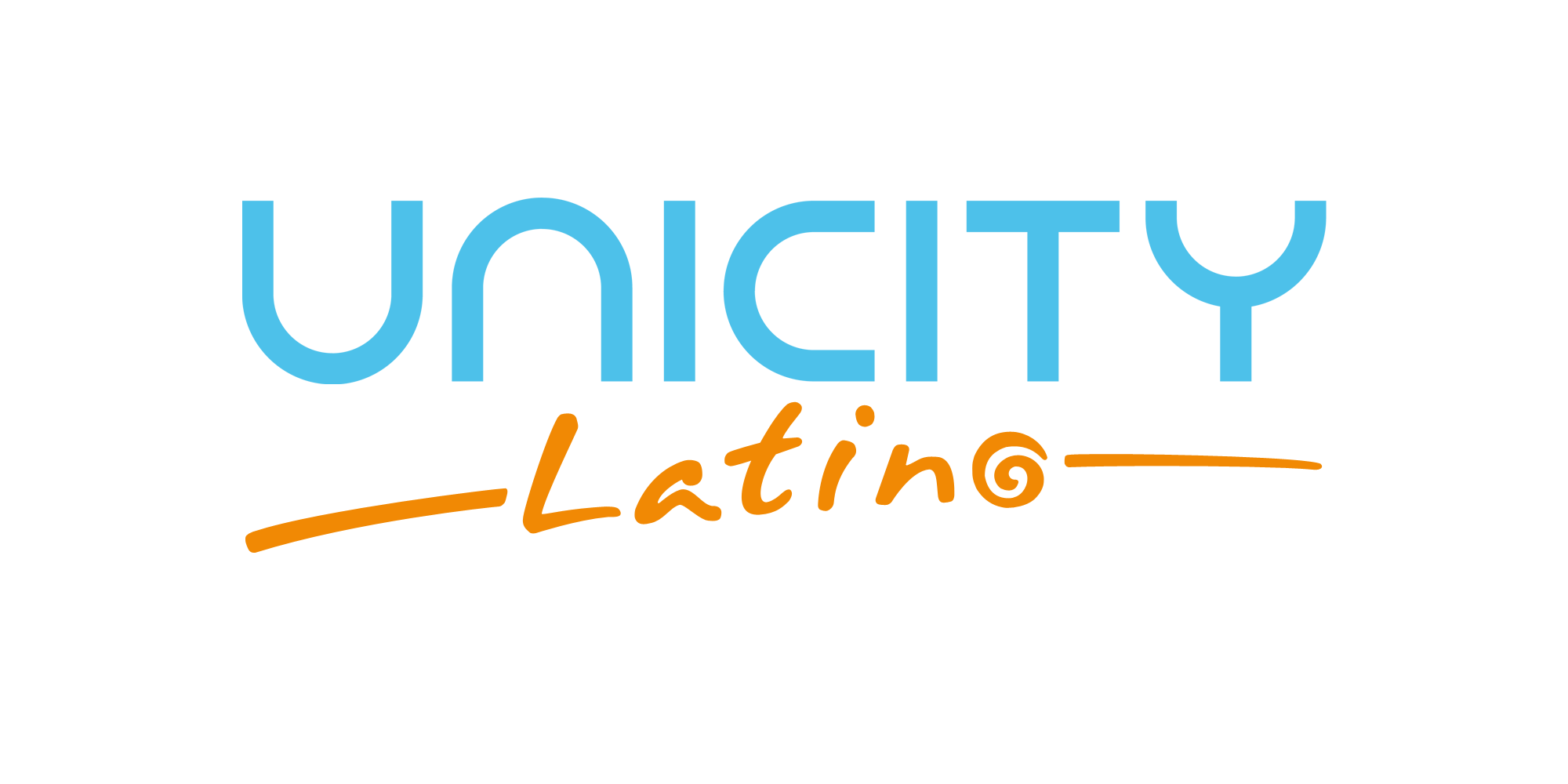 Profit Center
Fast Start Bonuses (Jr. Manager)
*Read compensation plan for rules and qualifications.
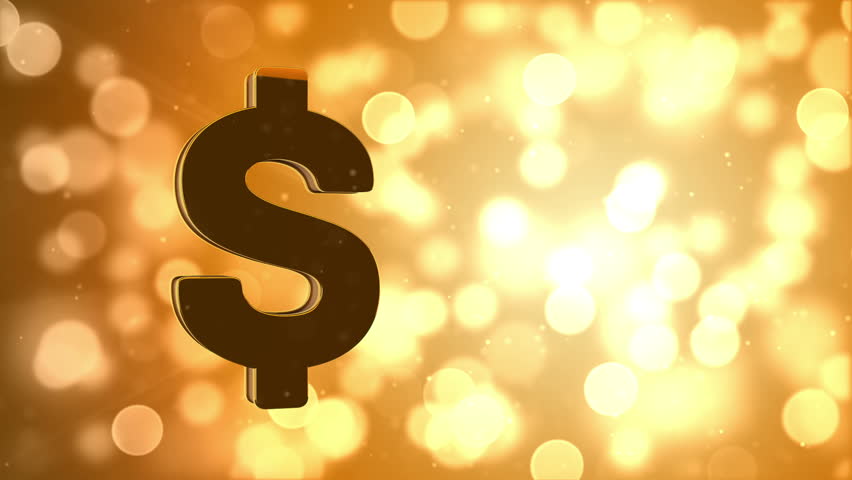 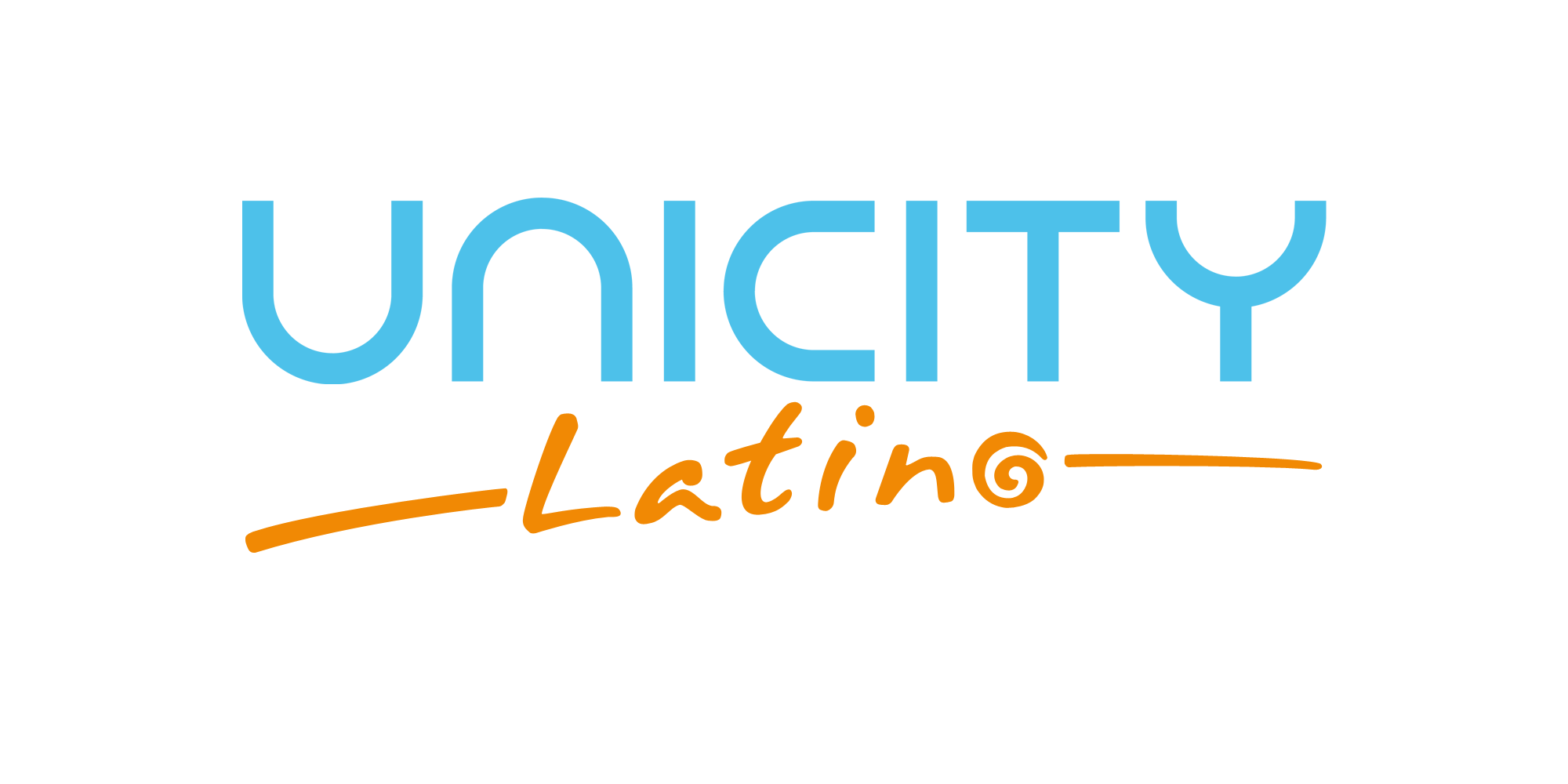 Term Definition
Organizational Volume or OV
OV is the sum total of all the points being generated by your entire organization to infinity. 

OV is used to calculate points for rank advancements.
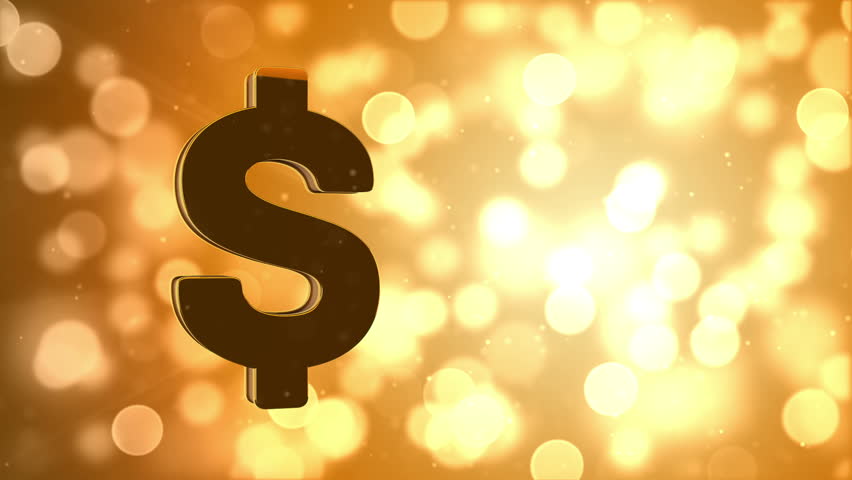 4
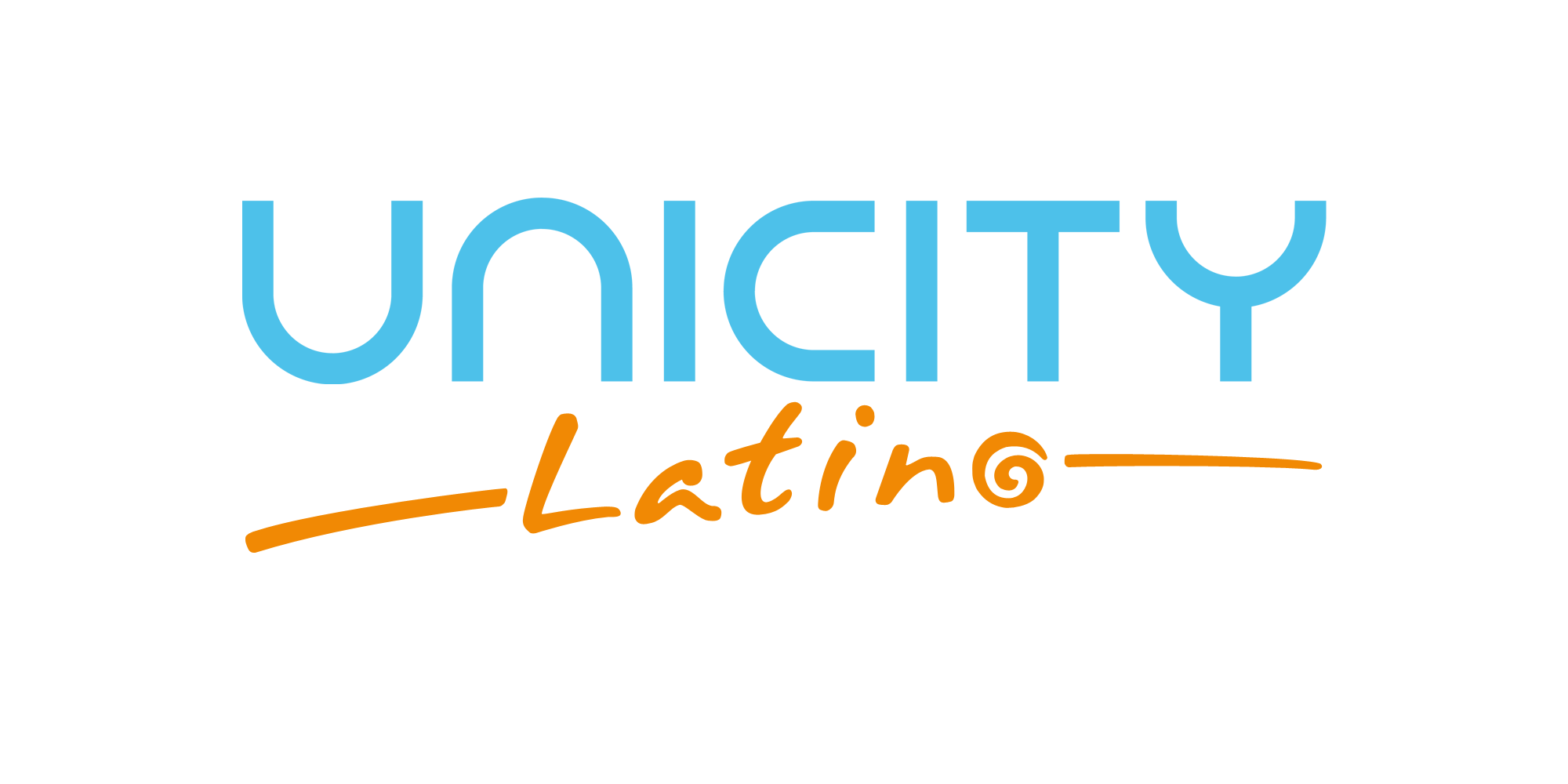 Profit Center
Director Lifestyle Bonuses
Earn monthly bonuses based on your rank.
*Read compensation plan for rules and qualifications.
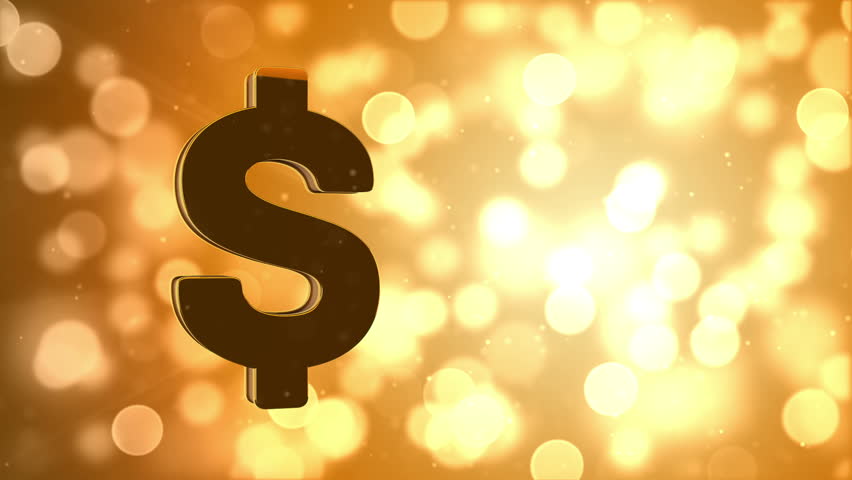 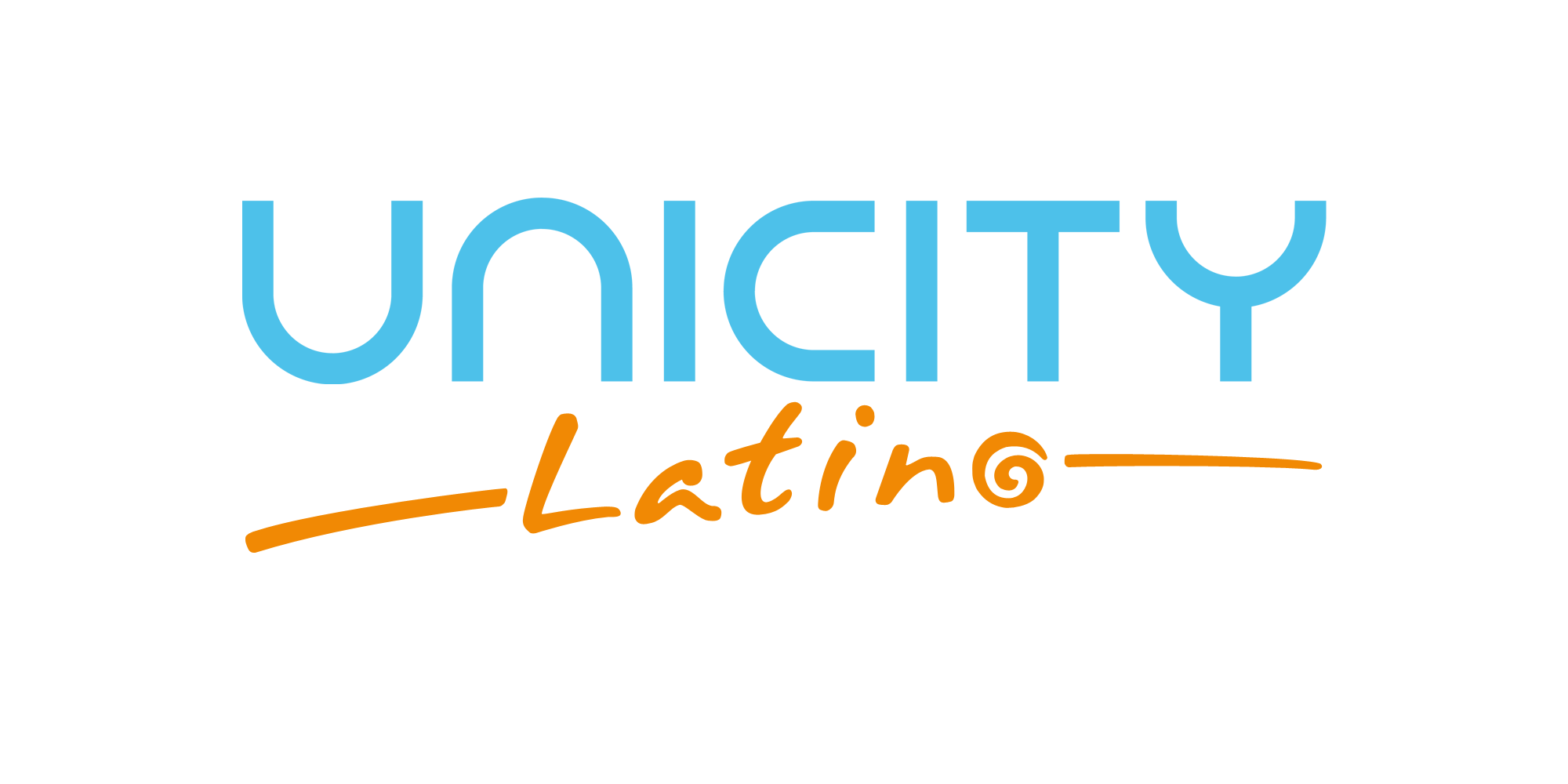 New Bonus!
Senior Manager Bonus
You
(500 PV)
Rank: 
Sr. Manager (2000 OV)
Joe
(500PV)
Maria
(500 PV)
Jose
(500 PV)
Month 1 Earnings: $650
$450 in Fast Start Bonuses
$200 in Senior Manager Bonuses
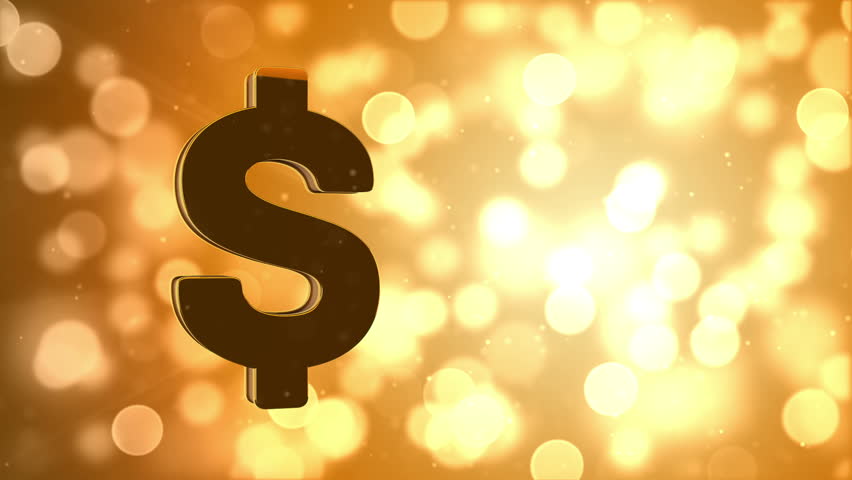 5
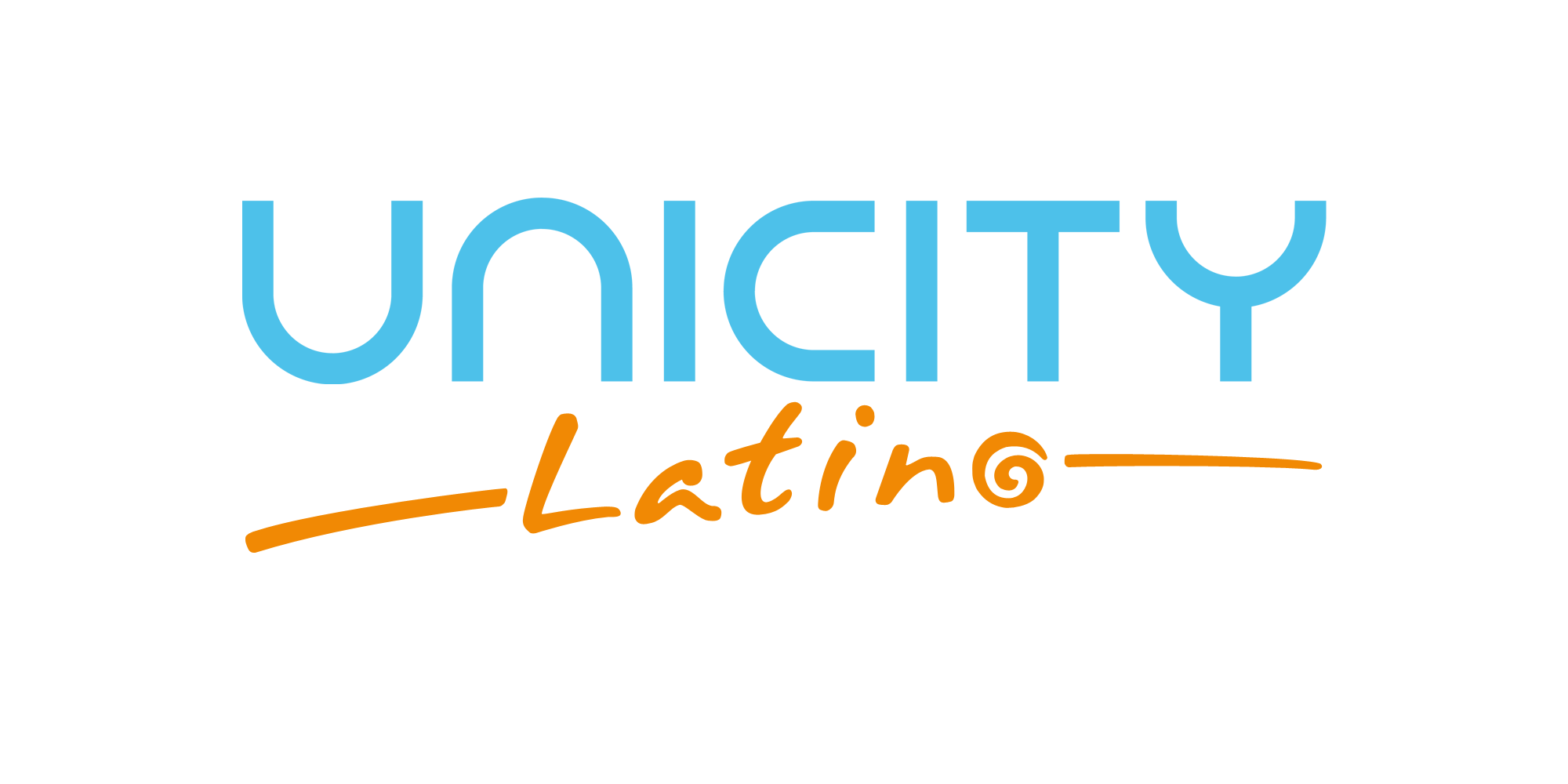 Profit Center
Infinity Share Bonuses
*Earn up to nine shares of Infinity Bonuses
*Read compensation plan for rules and qualifications.
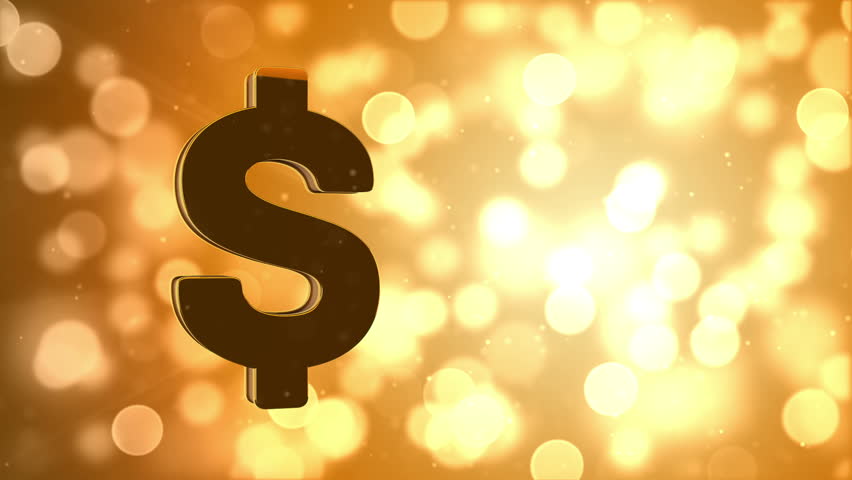 6
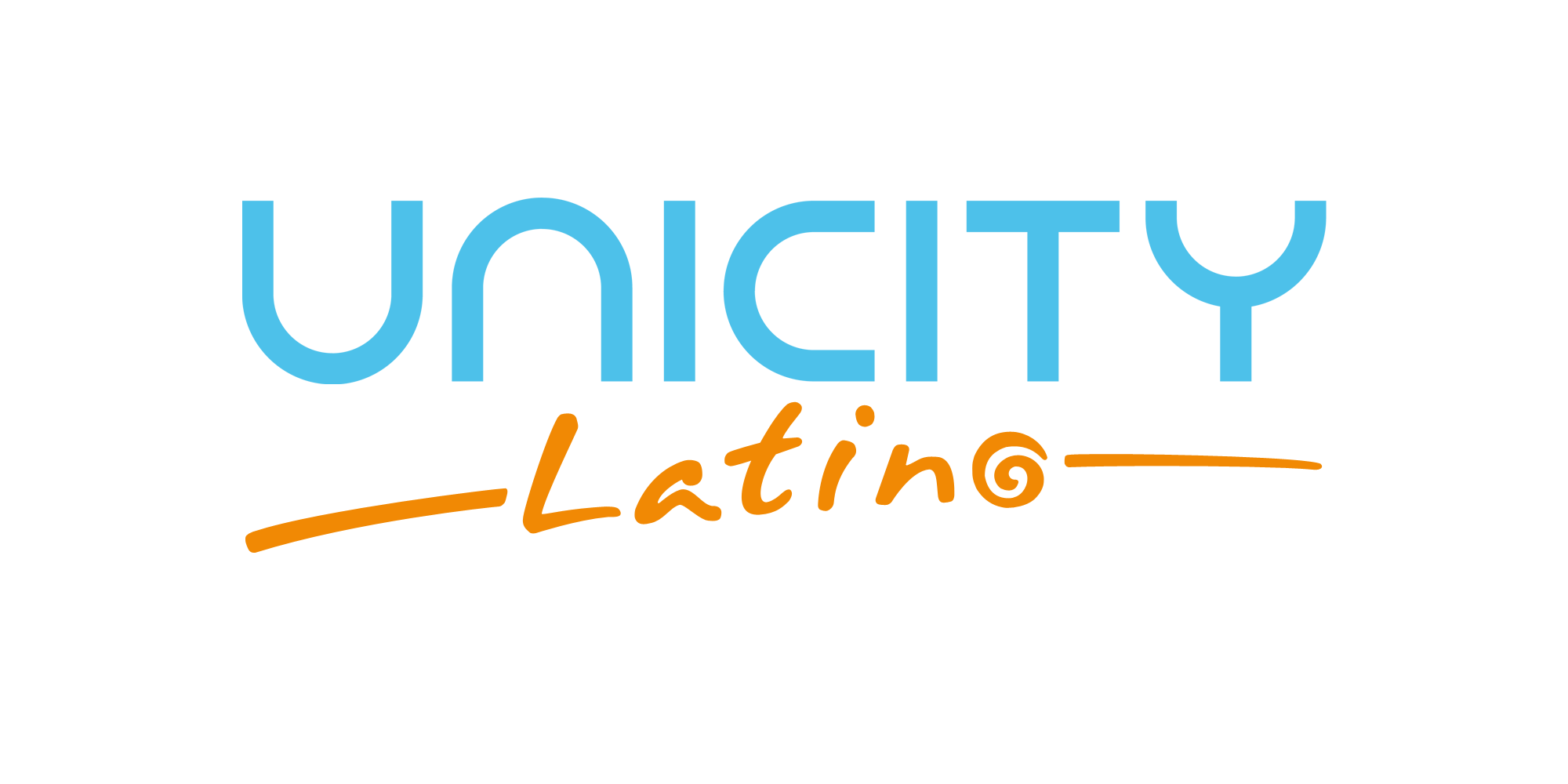 Profit Center
Presidential Club Bonuses
*Earn bonuses based on your rank.
*Read compensation plan for rules and qualifications.
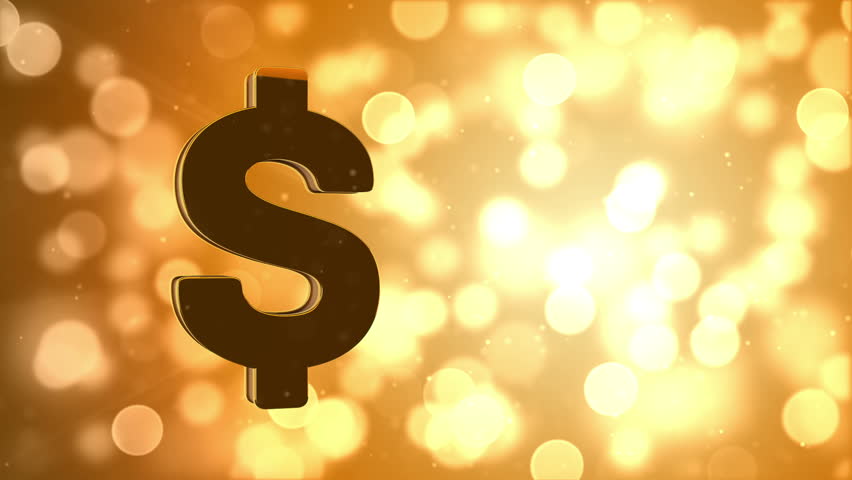 7
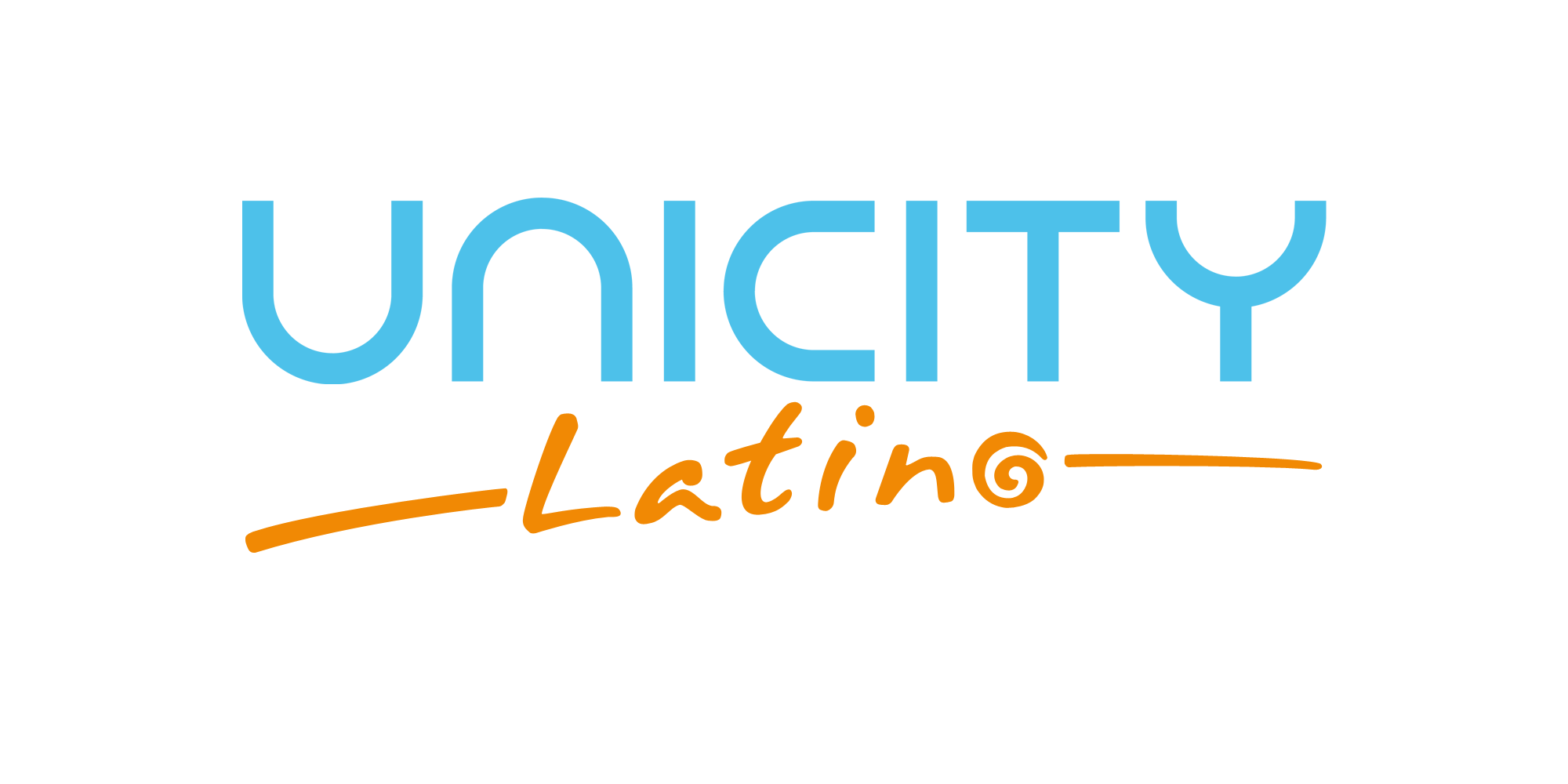 Profit Center
Additional Distributor Positions (ADP)
Build Additional Franchise Positions (ADP) and earn 2X, 3X and even 4X on your volume.*
First Position
Diamond Distributor Position
Double Diamond Distributor Position
Triple Diamond Distributor Position
Crown Diamond Distributor Position
AFP
Leg 1
5000
Leg 2
5000
Leg 3
5000
AFP
100K
AFP
100K
100K
*Read compensation plan for rules and qualifications.
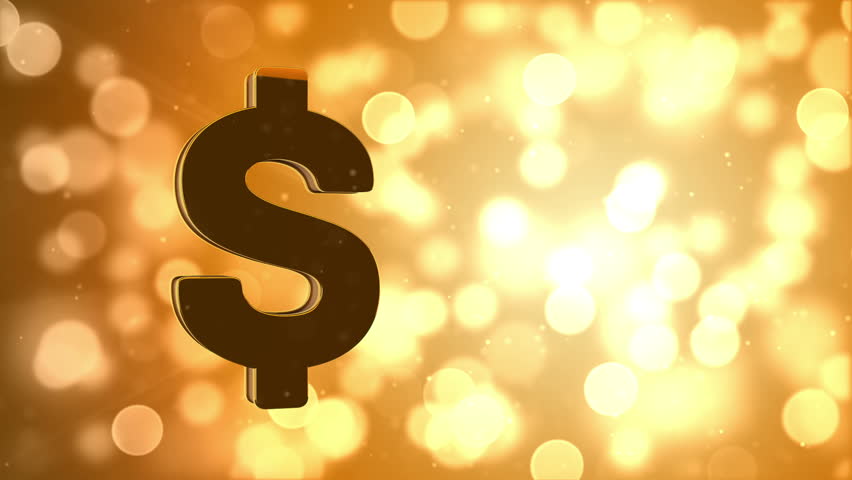 8
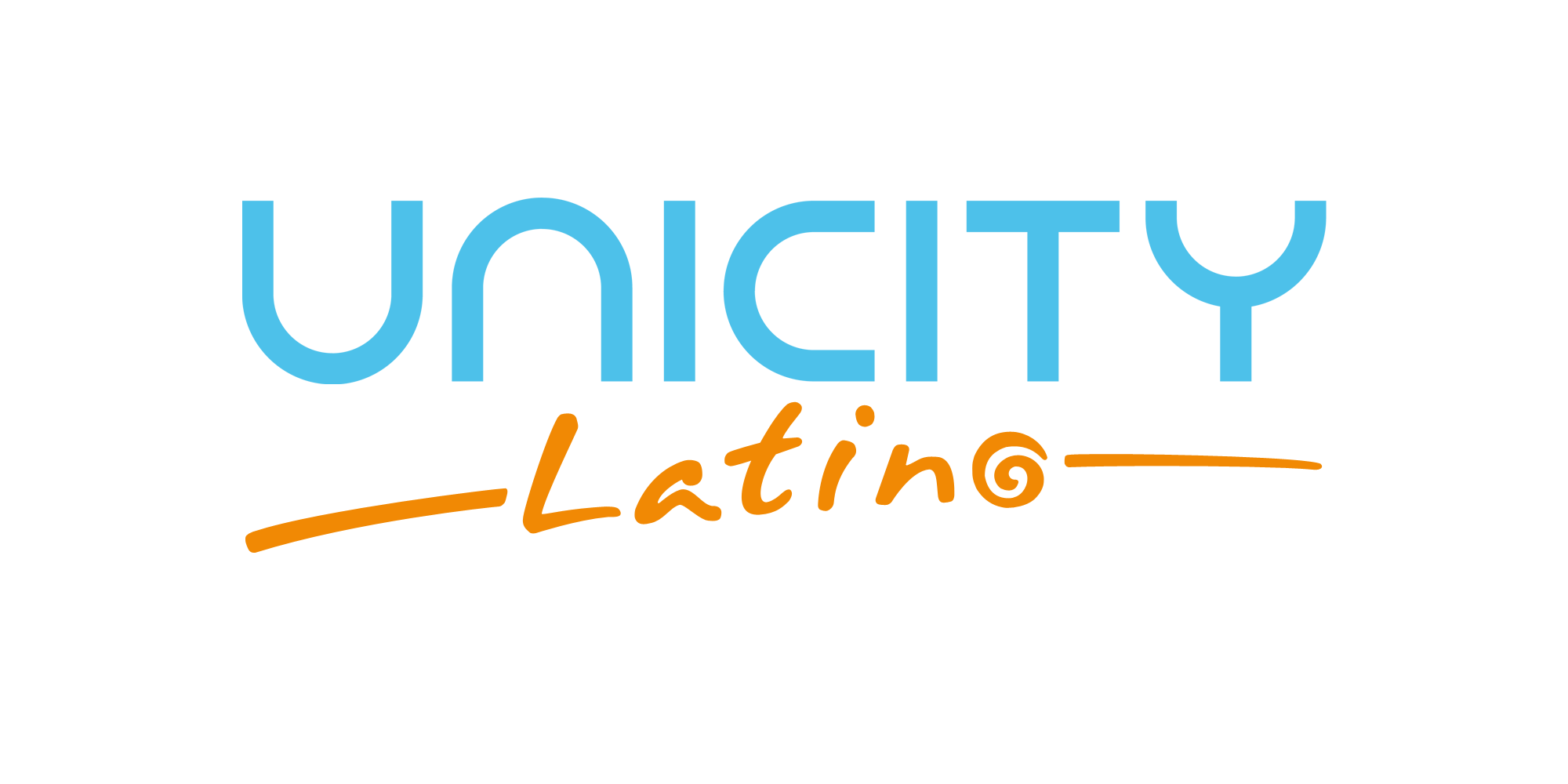 Profit Center
Chairman’s Club Bonuses
Earn big lifestyle bonuses as you become one of Unicity’s top leaders.
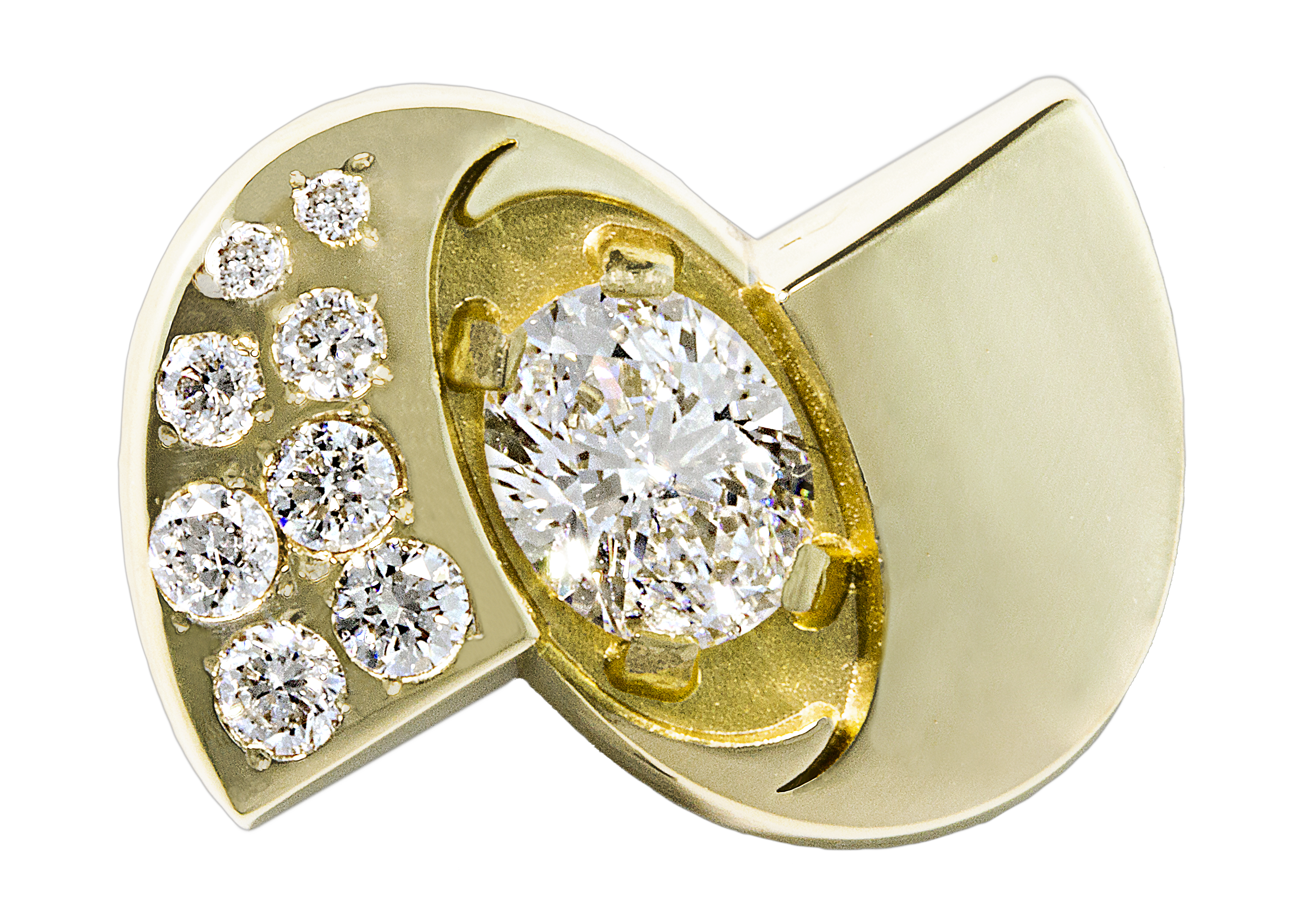 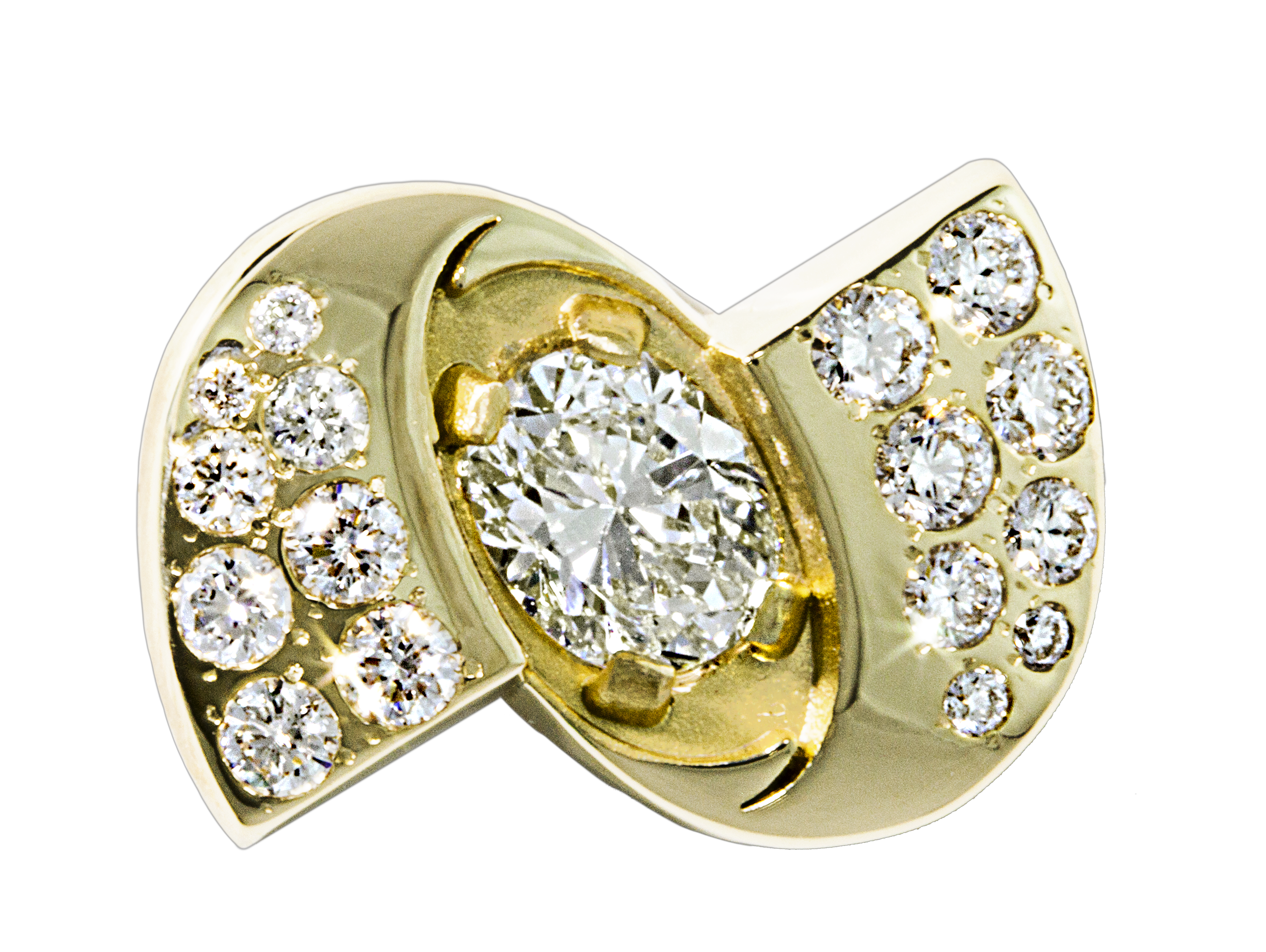 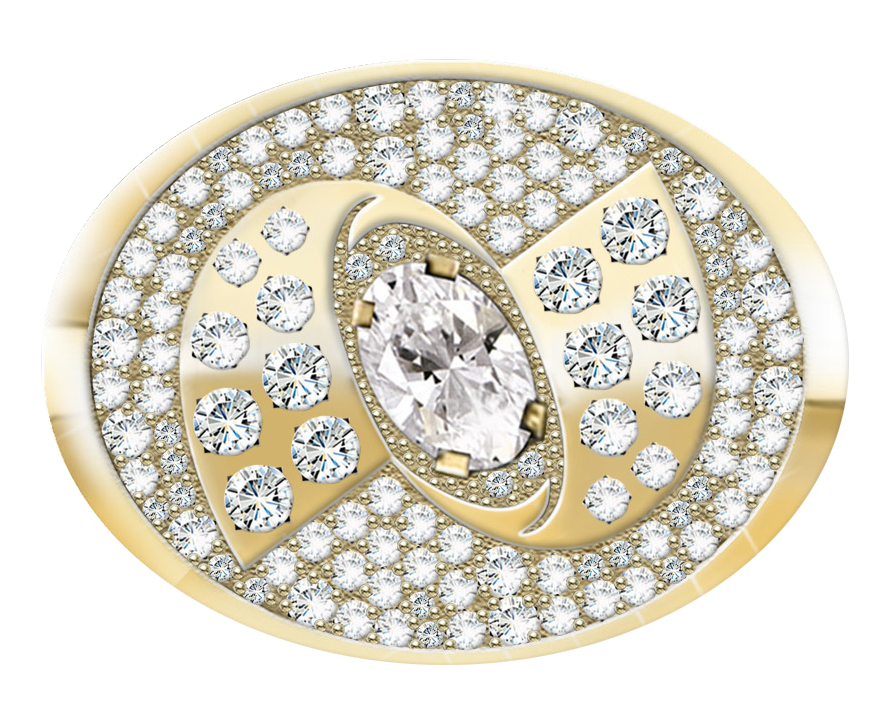 *Read compensation plan for rules and qualifications.
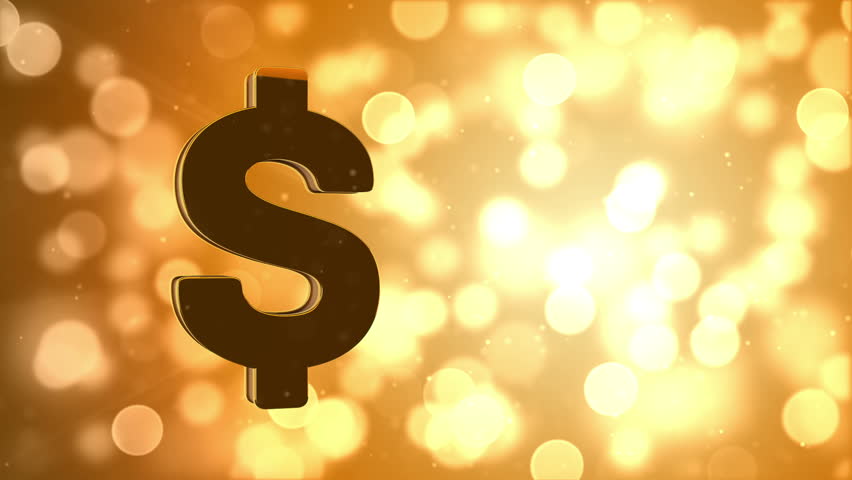 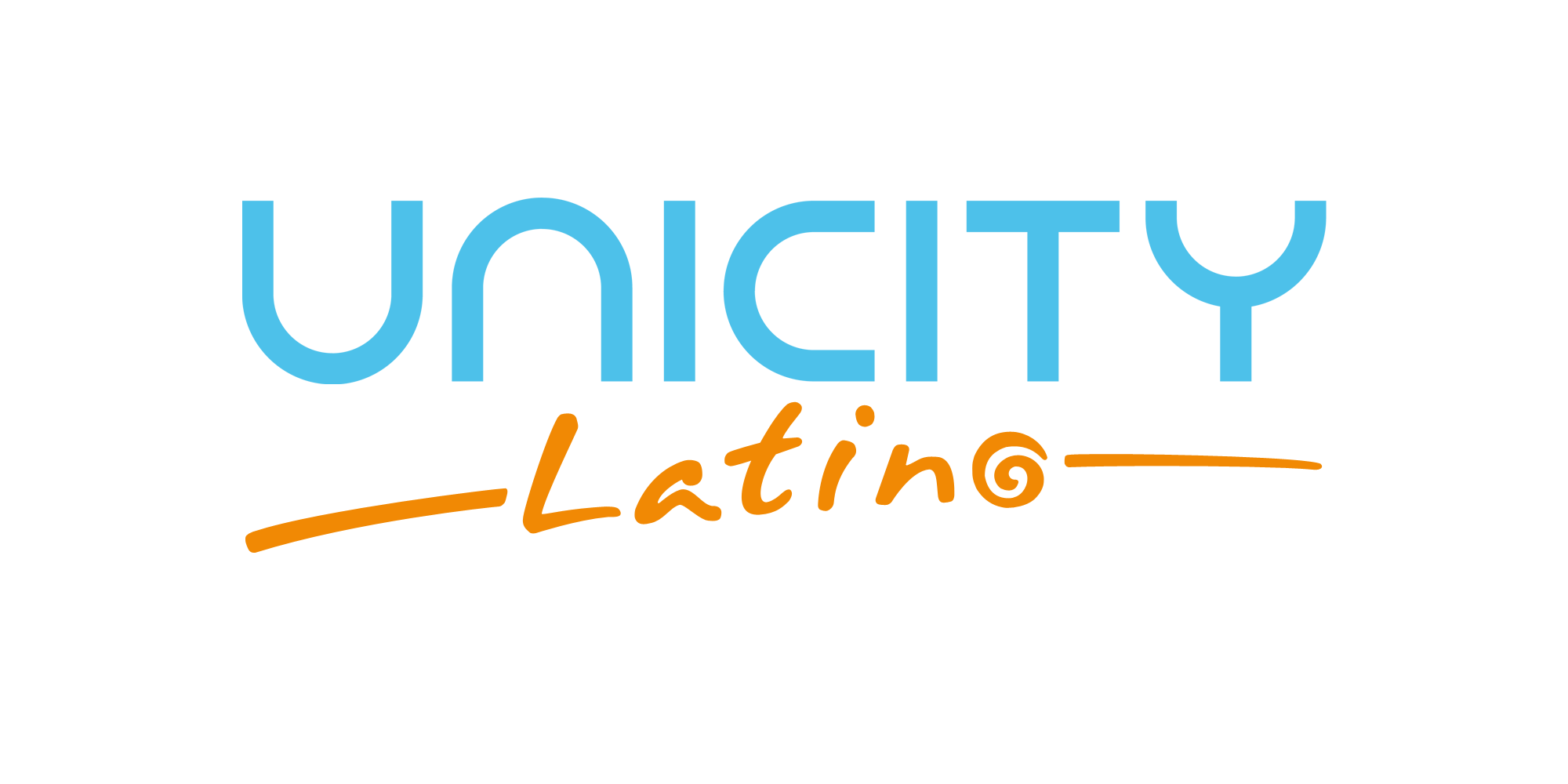 Additional Enhancements to 
Bring Alignment
PV has been dropped to 100 PV to earn commissions
Auto-Refill is no longer required to earn commissions
500 TV and 100 PV is required to earn Infinity Bonuses
Sr. Manager is 2000 OV with 3 legs of 500 OV
Director is 5000 OV with 3 legs of 1000 OV
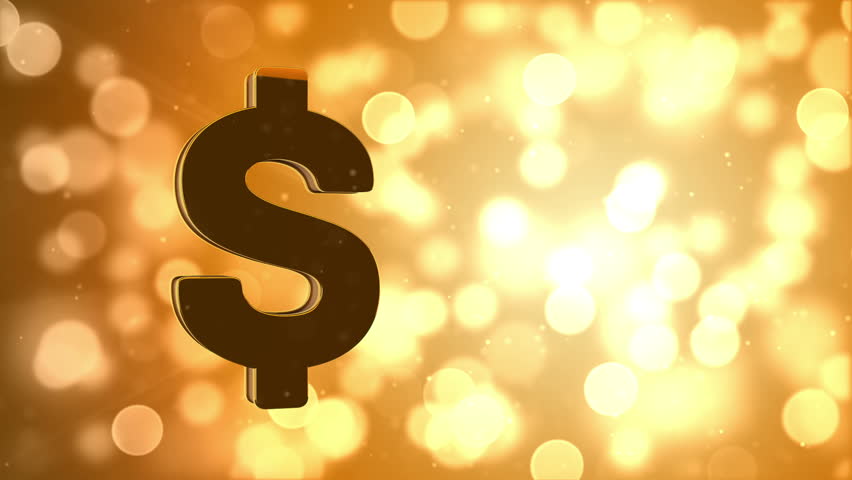 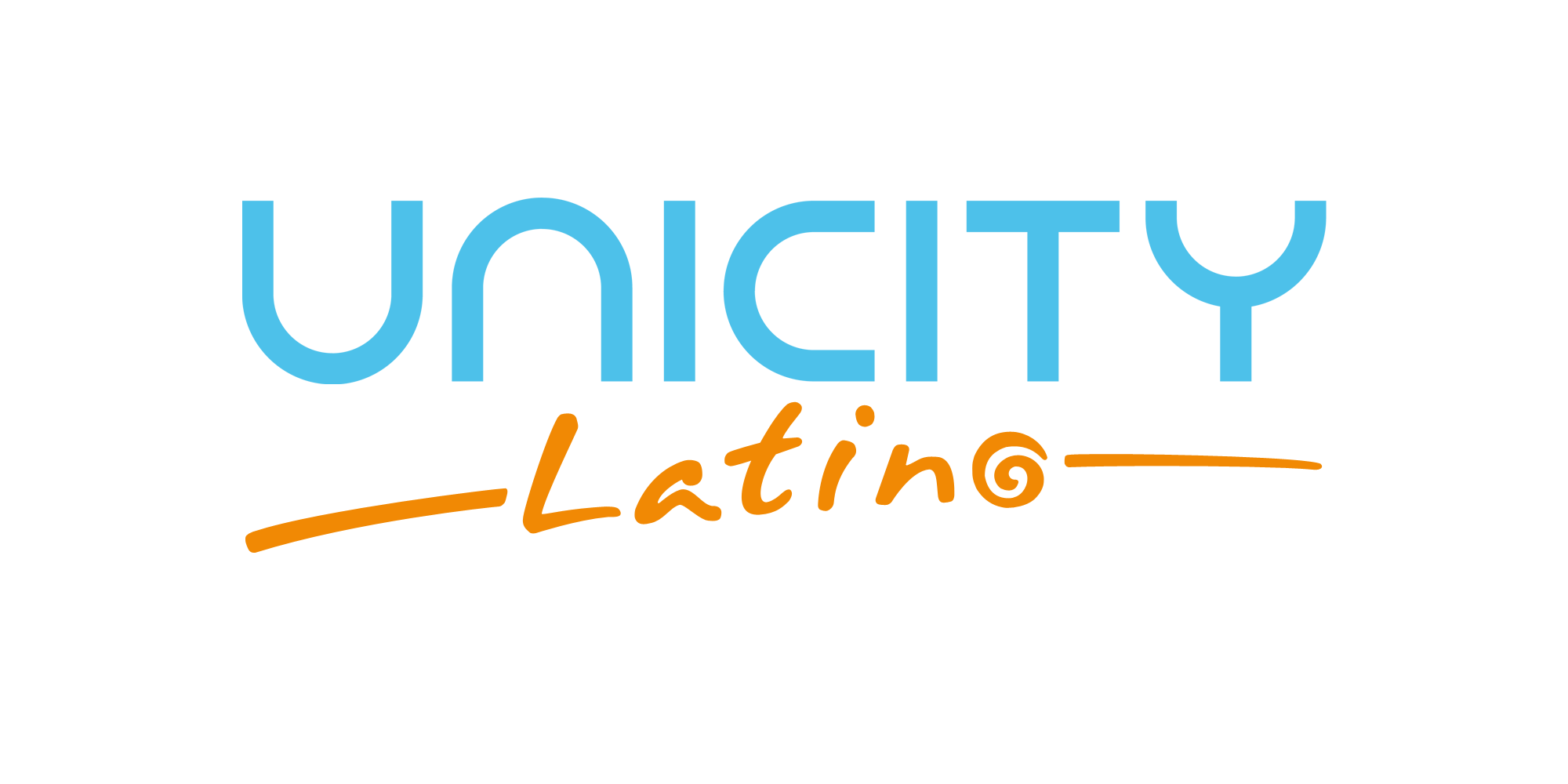 The Power of Duplication
Month 1
You
(250 PV)
Rank: 
Manager (1000 OV)
Joe
(250 PV)
Maria
(250 PV)
Jose
(250 PV)
Month 1 Earnings: $225
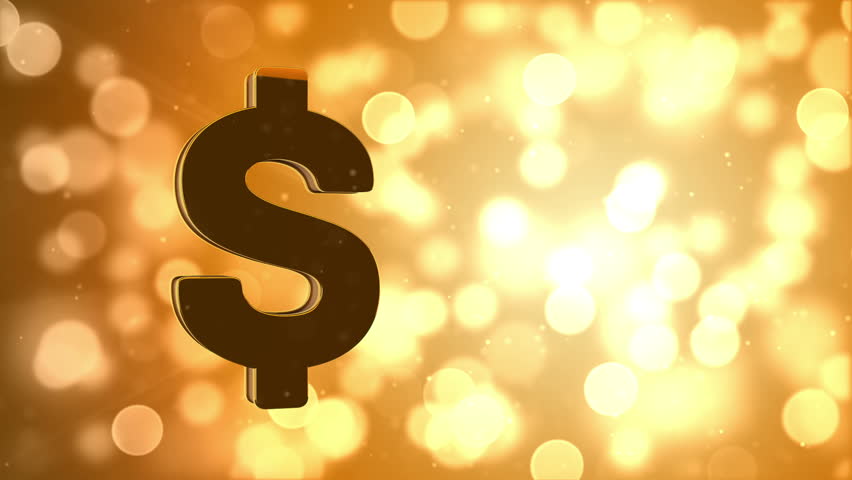 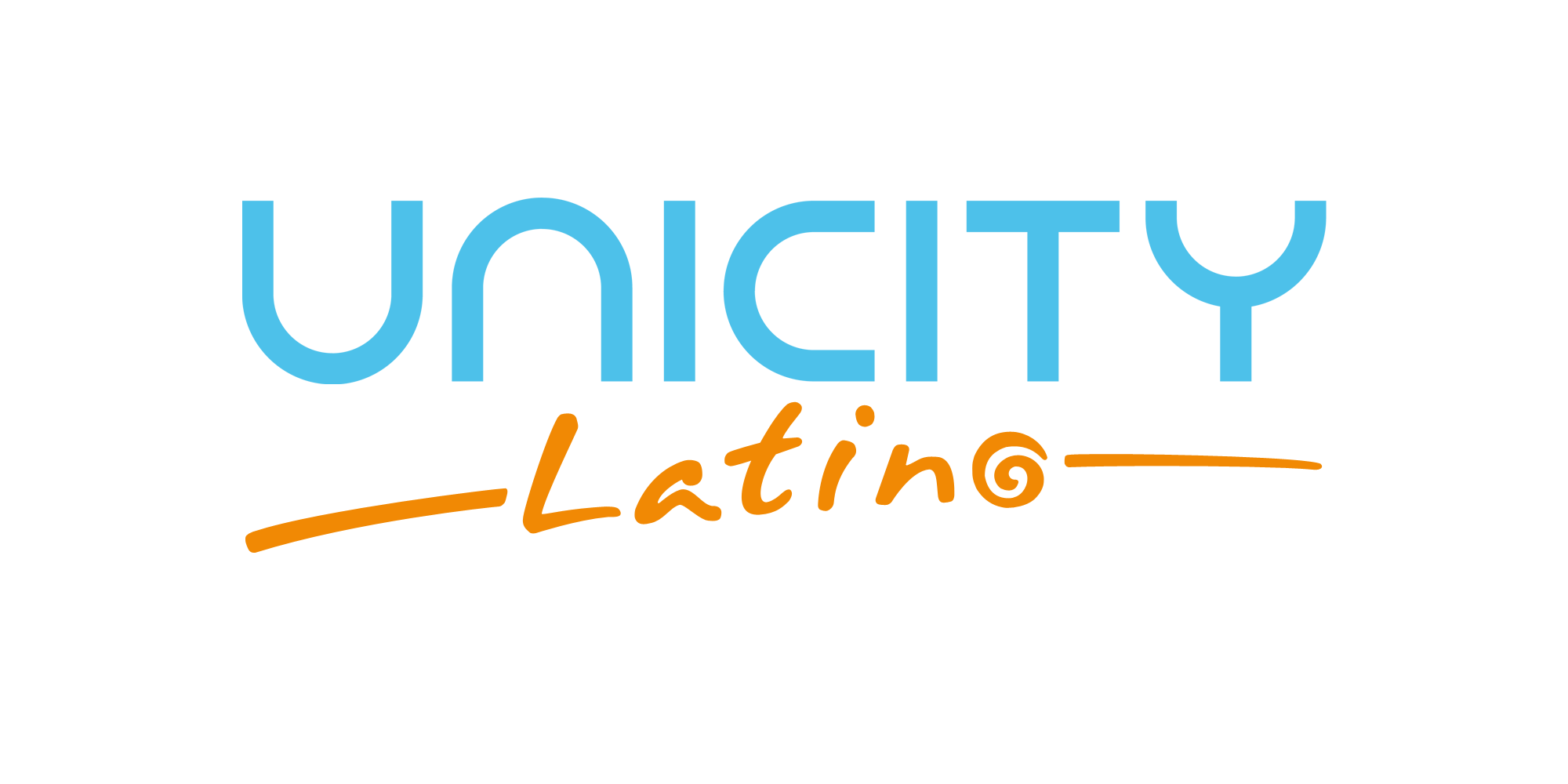 The Power of Duplication
Month 2 (Duplicate Month 1)
You
(250 PV)
Rank: 
Sr. Manager
Joe
(250 PV)
Jose
(250 PV)
Maria
(250 PV)
Alex
(250 PV)
250 PV
2500 PV
250 PV
250 PV
250 PV
250 PV
250 PV
250 PV
250 PV
Month 2 Earnings: $392
Infinity Bonus on Maria, Joe and Jose’s PV = $37.50 (750 x 5%)
Sr. Manager Bonus $200
Rebate = $12.50
Fast Start on Alex = $75 (250 x 30%)
Fast Start on 9 new second generation people = $67.50 (2250 x 3%)
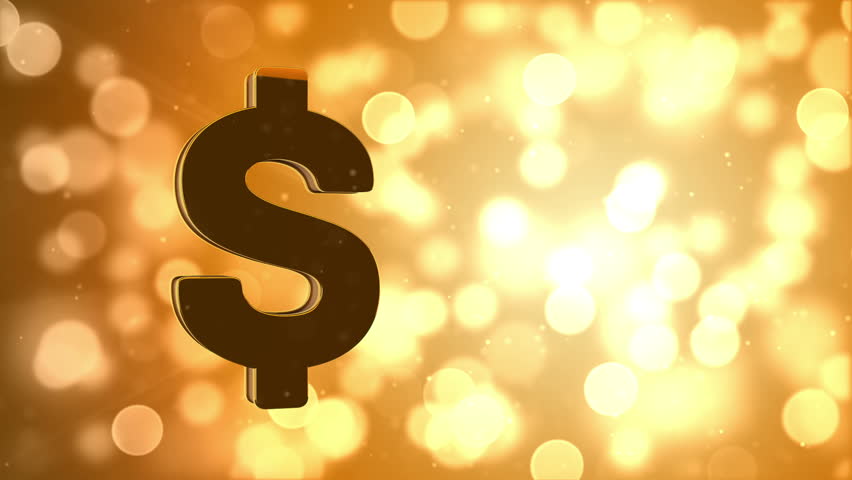 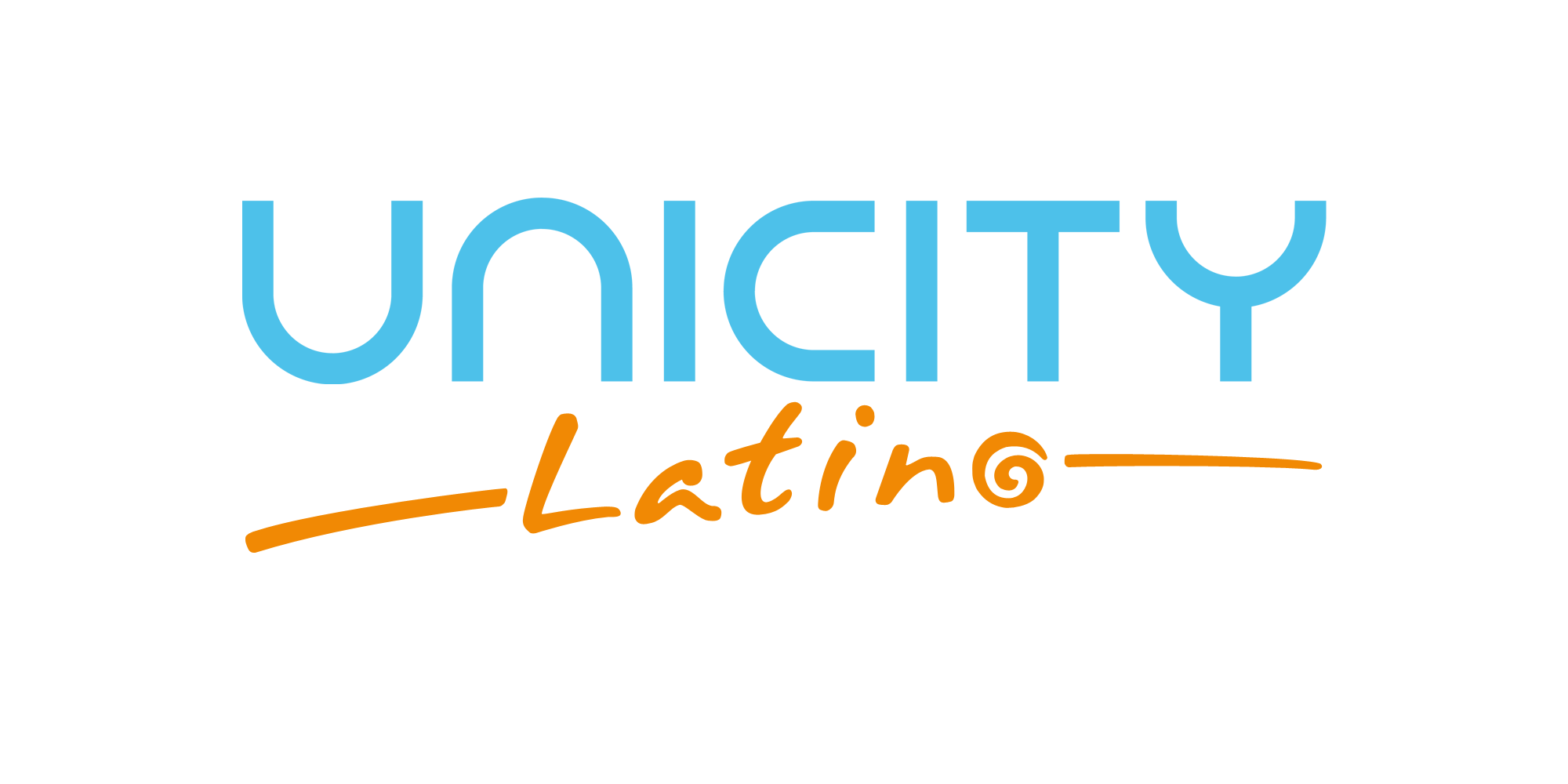 The Power of Duplication
Month 1
You
(500 PV)
Rank: 
Sr. Manager (2000 OV)
Joe
(500PV)
Maria
(500 PV)
Jose
(500 PV)
Month 1 Earnings: $650
$450 in Fast Start Bonuses
$200 in Senior Manager Bonuses
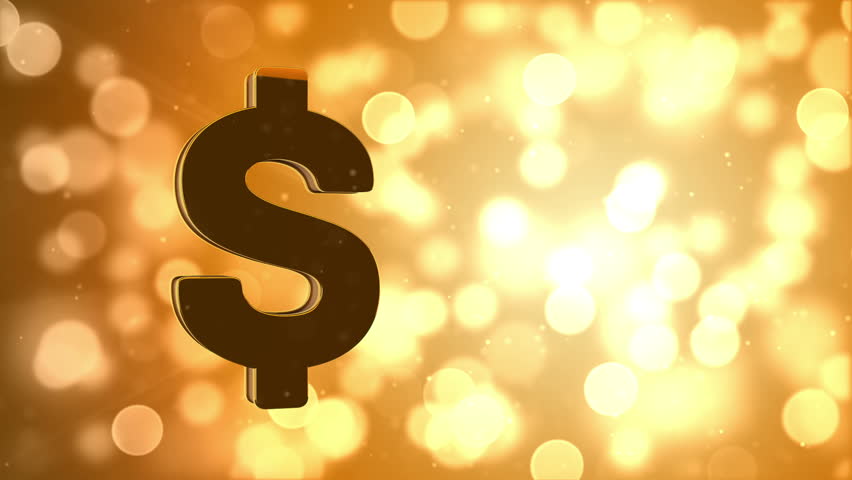 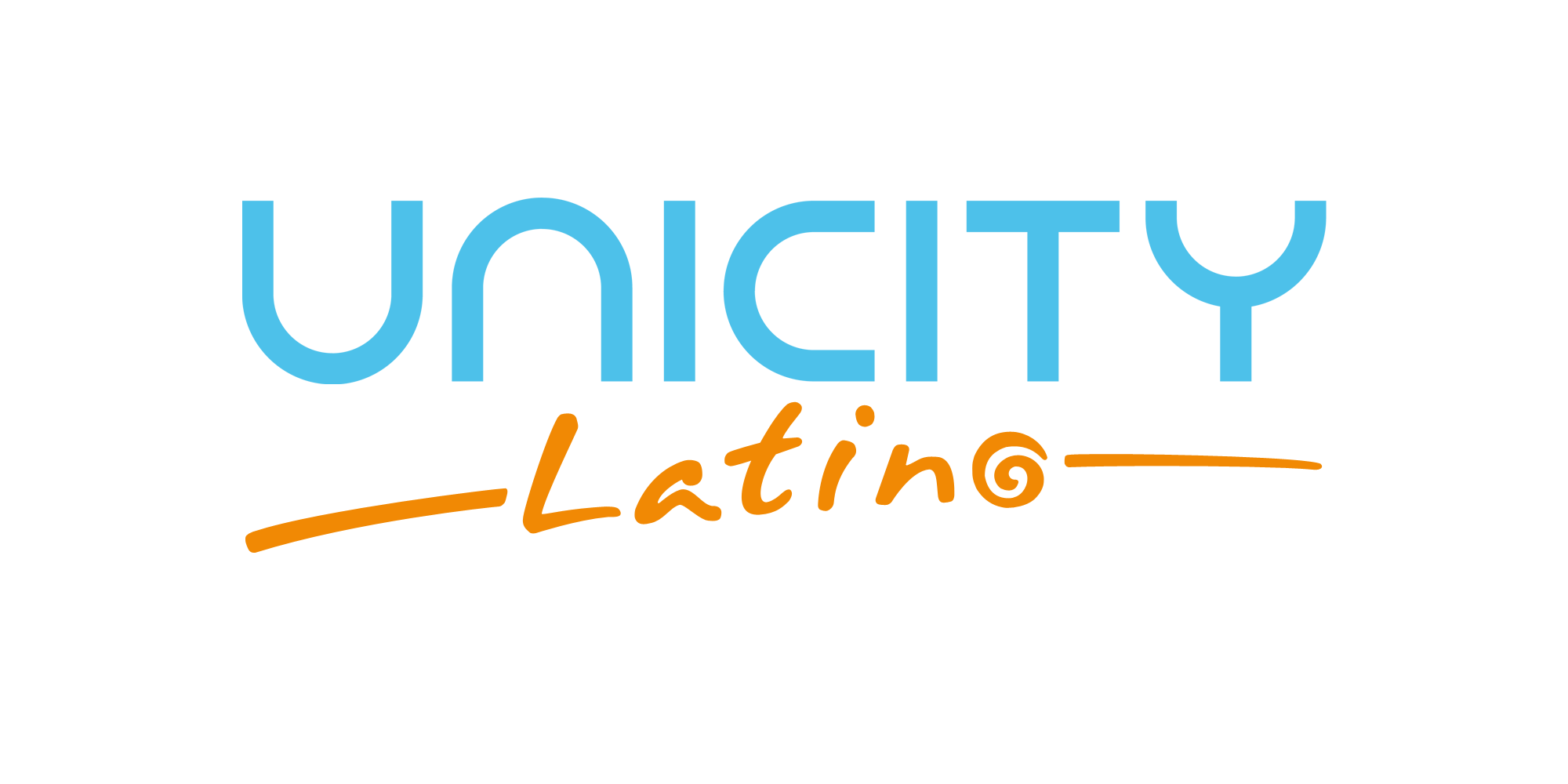 The Power of Duplication
Month 2 (Duplicate Month 1)
You
(250 PV)
Rank: 
Director
Joe
(250 PV)
Jose
(250 PV)
Maria
(250 PV)
Alex
(500 PV)
500 PV
500 PV
500 PV
500 PV
500 PV
500 PV
500 PV
500 PV
500 PV
Month 2 Earnings: $1035
Infinity Bonus on Maria, Joe and Jose’s PV = $37.50 (750 x 5%)
Sr. Manager Bonus $200
Director Bonus $500
Rebate = $12.50
Fast Start on Alex = $150 (500 x 30%)
Fast Start on 9 new second generation people = $135 (4500 x 3%)
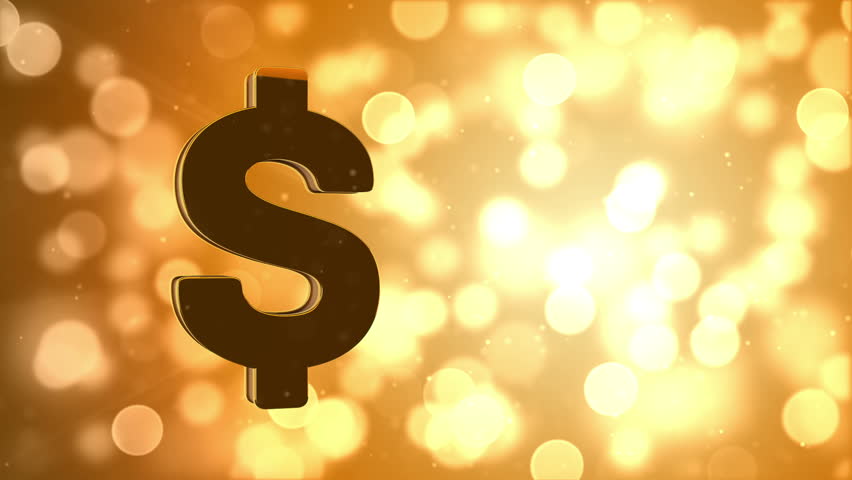 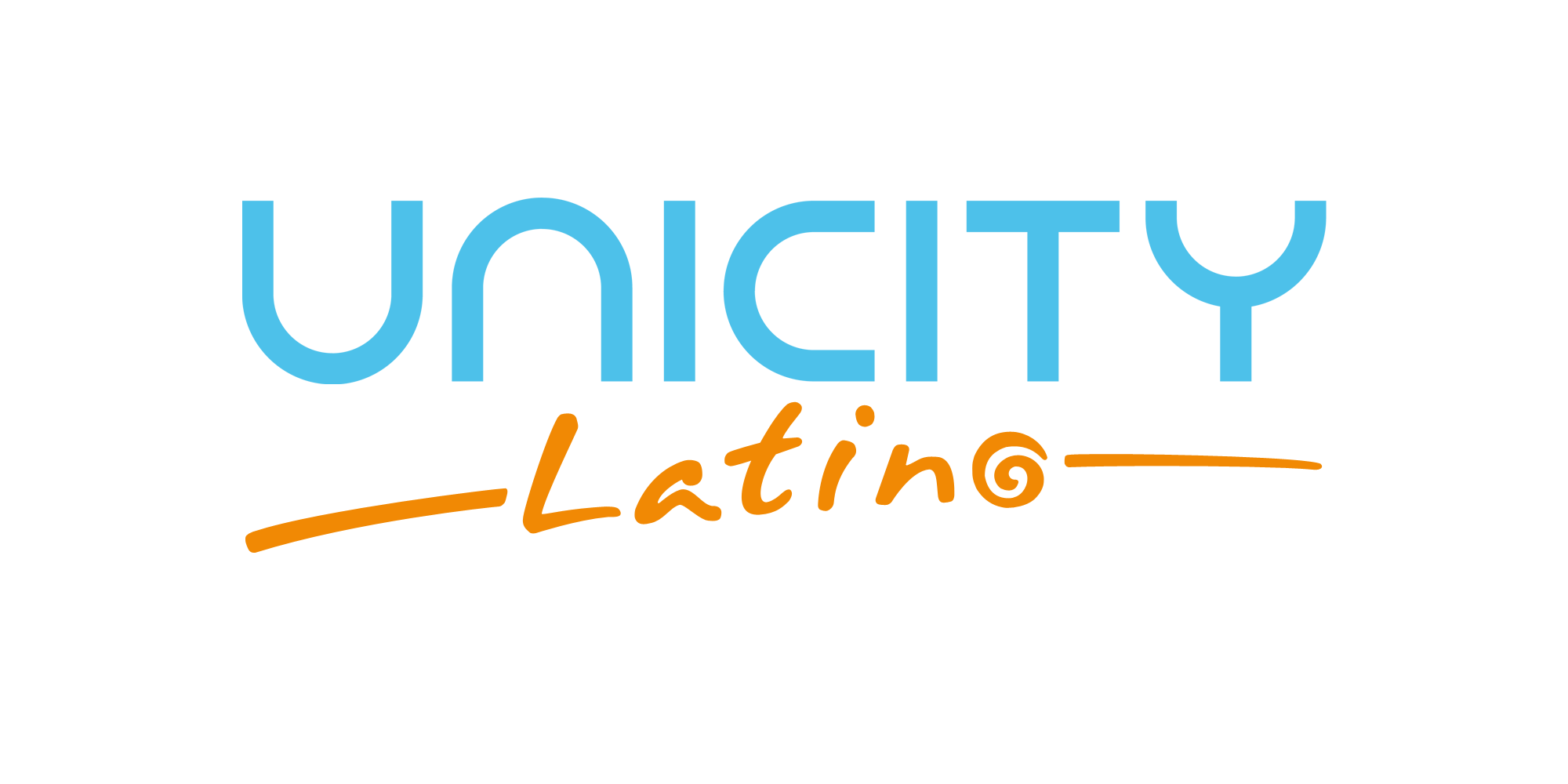 The Time is  Now!
Join Us in the ….
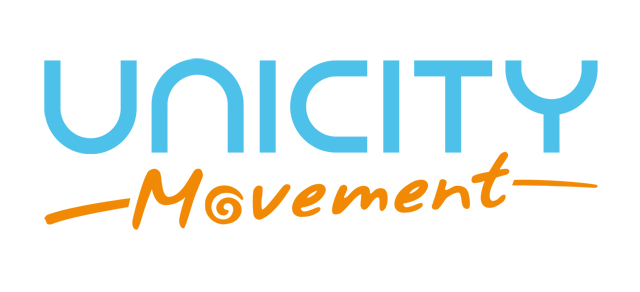 Big text paragraph
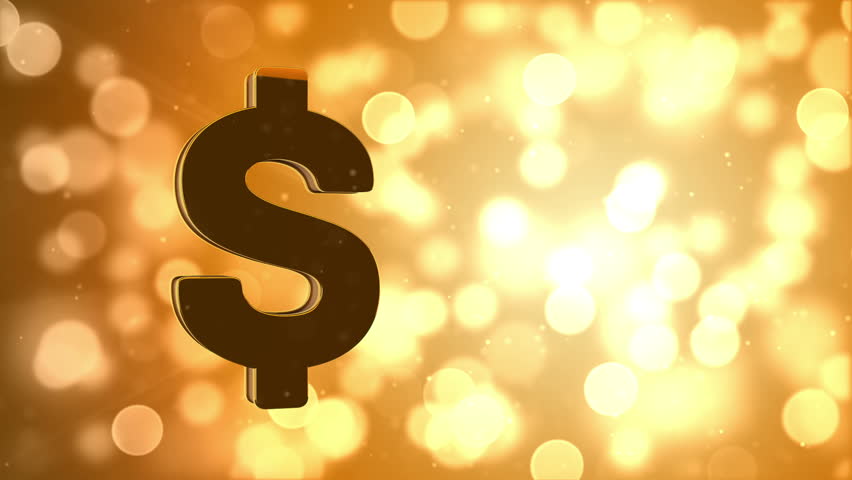 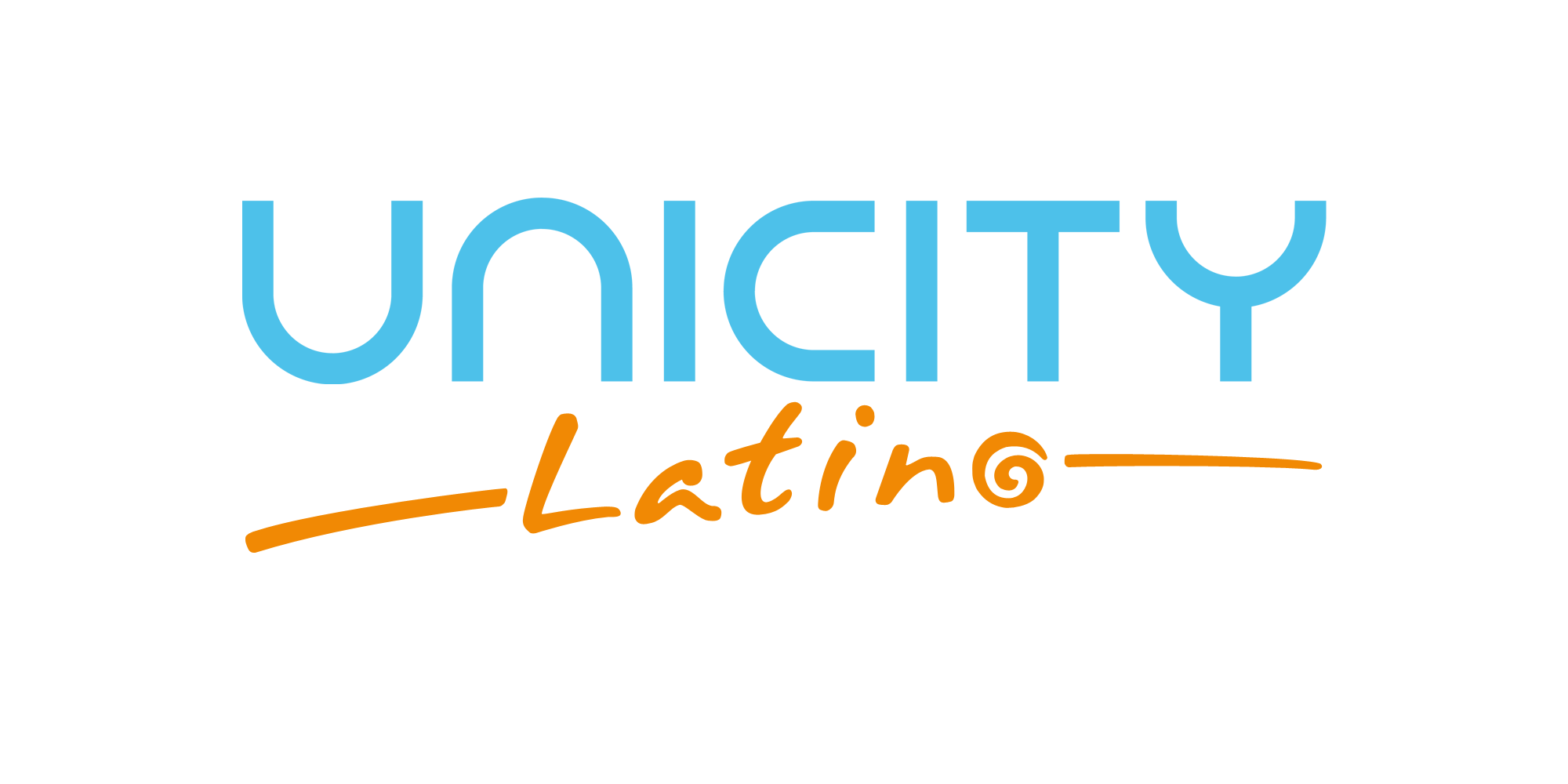 Main Title
Sub Title
Small text paragraph
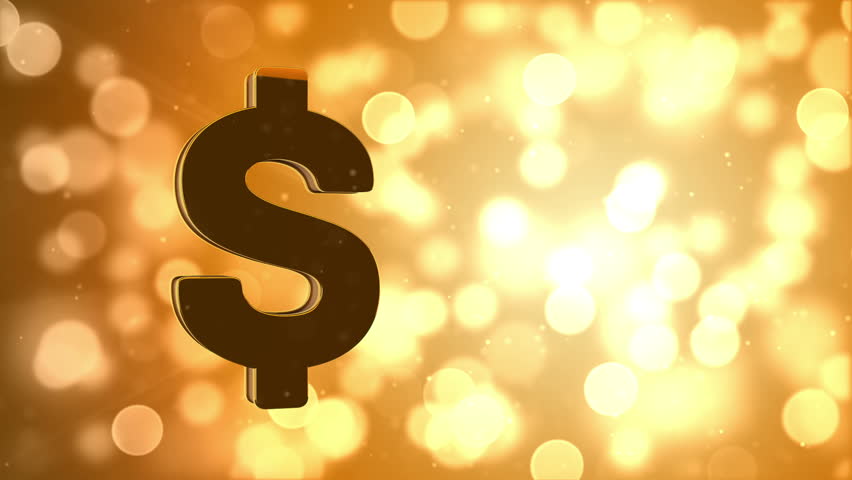 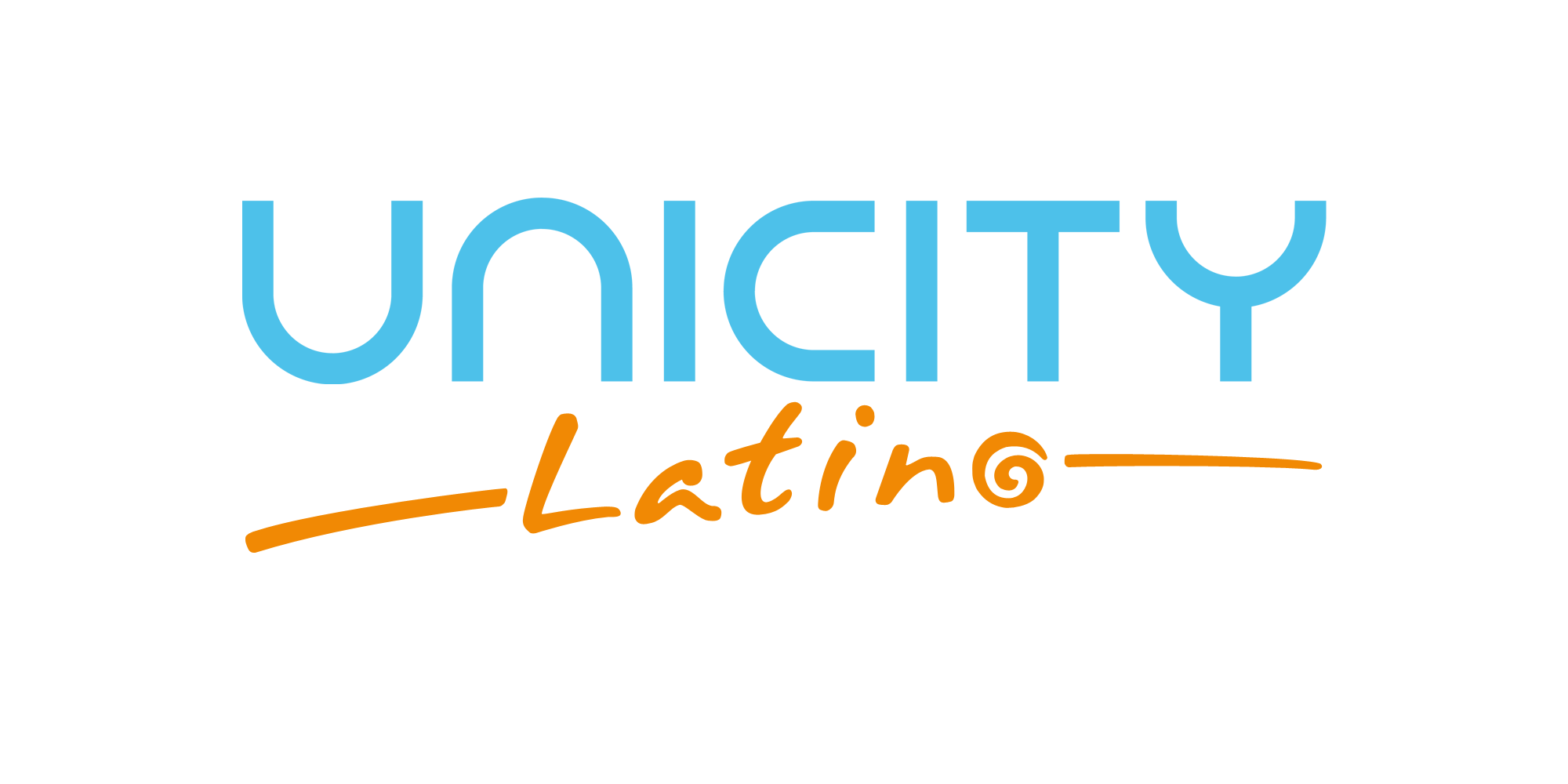 Main Title
Sub Title
Item 1
Item 2
Item 3
Sub Item 1
Sub Item 2